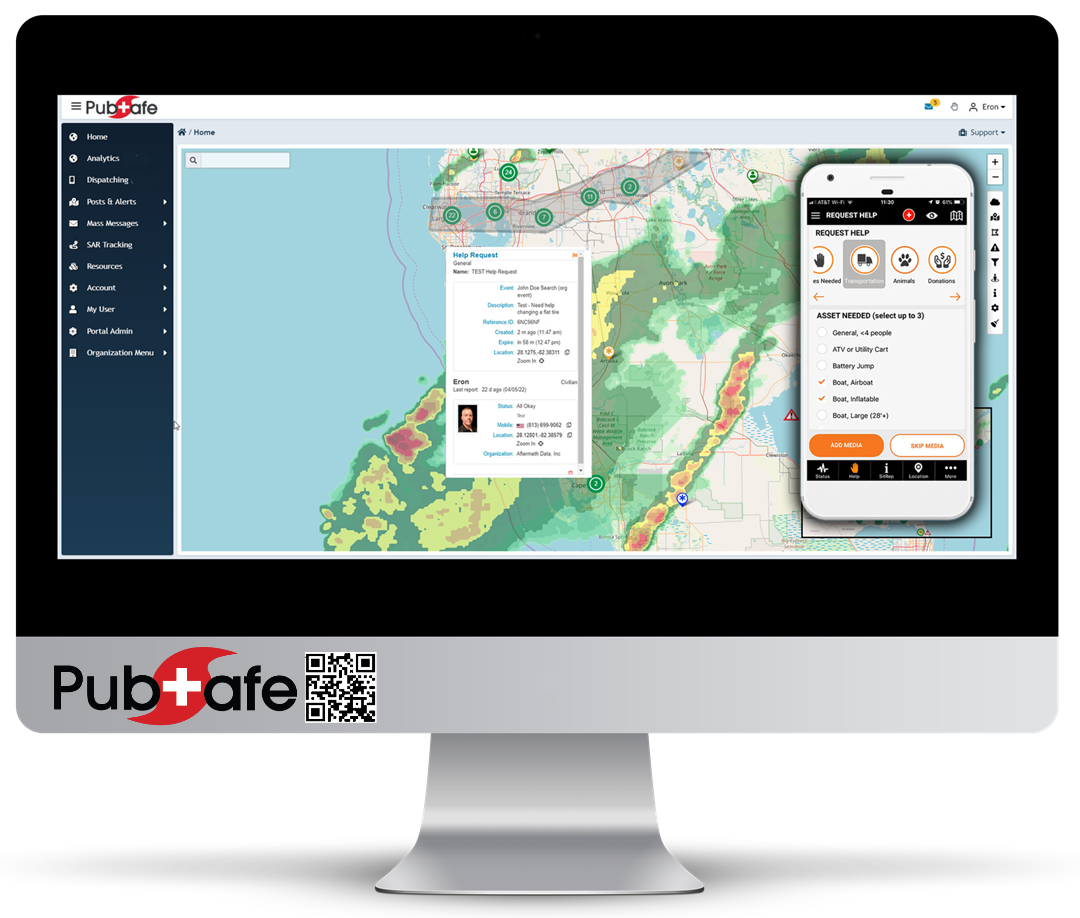 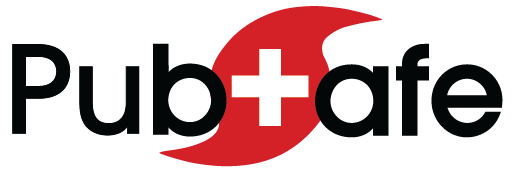 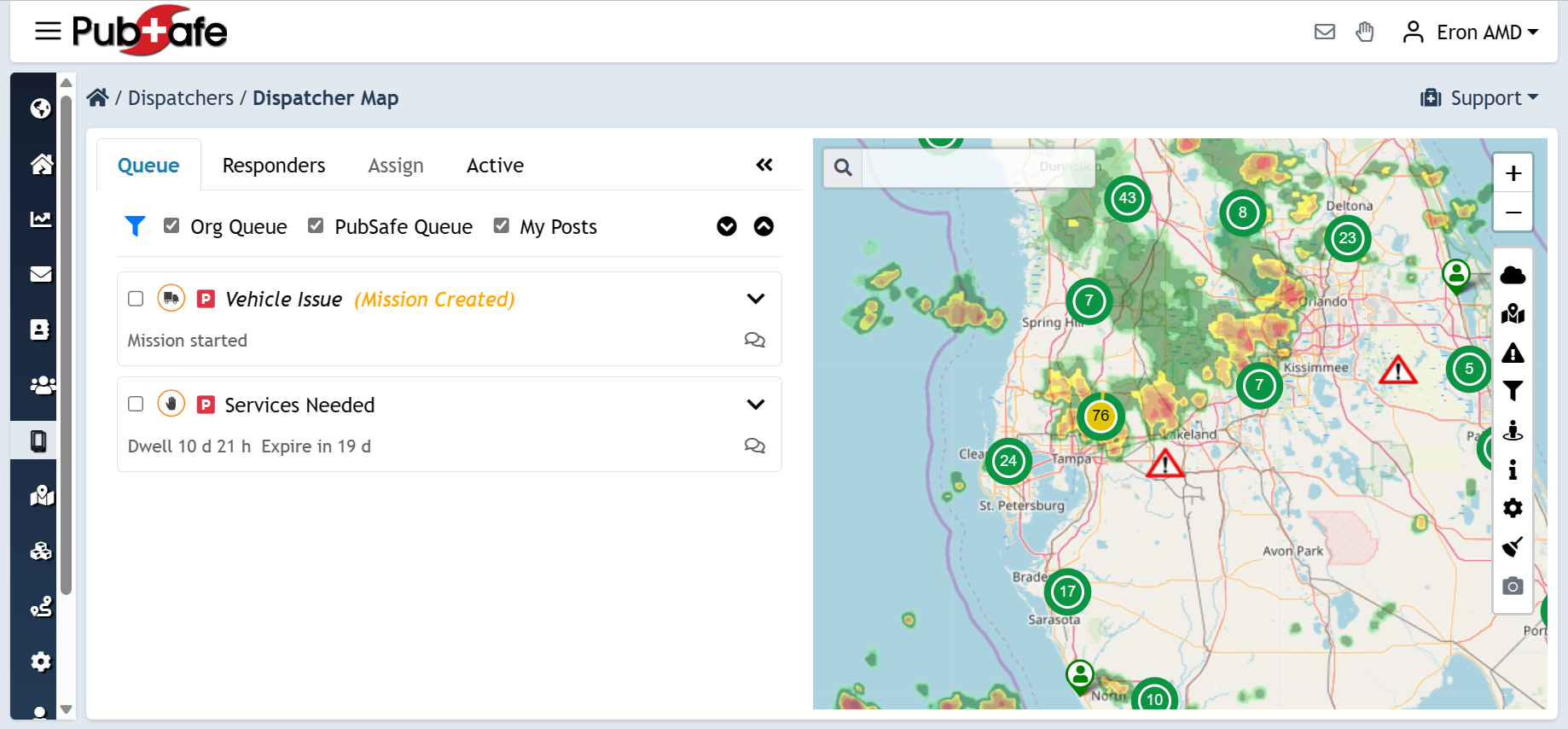 Dispatching & Communication
People Helping People & Animals
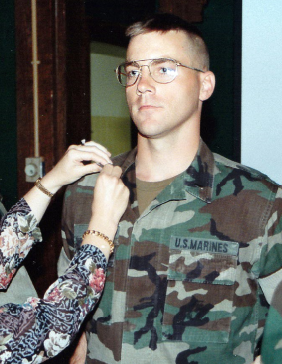 Who am I?
Florida native from Ft. Lauderdale, FL
FSU graduate
Marine Infantry Officer
Tech company owner for 22+ years in technology
Founder of PubSafe
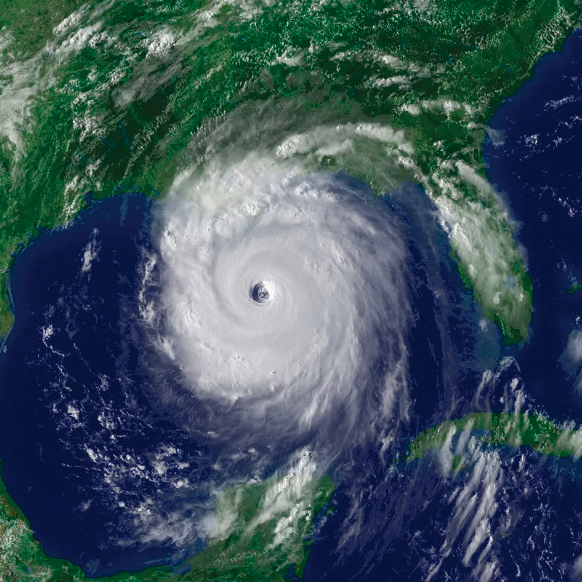 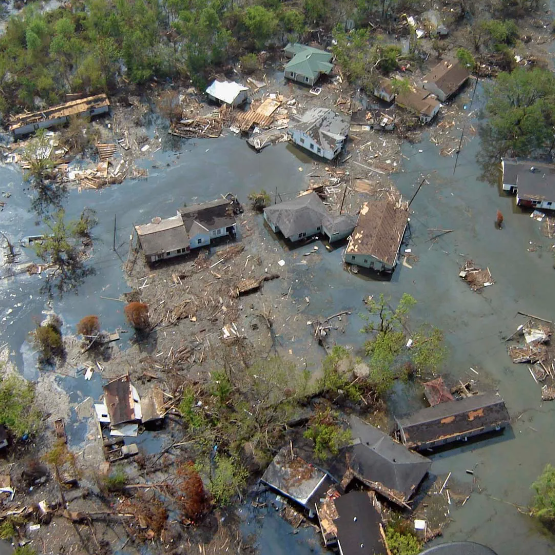 My Journey
Hurricane Katrina, 2005
Super Dome
Rooftop Rescues
Cajun Navy
Individual initiative
911 overwhelmed
Smart Phones
Truck dispatching vs Help Request dispatching
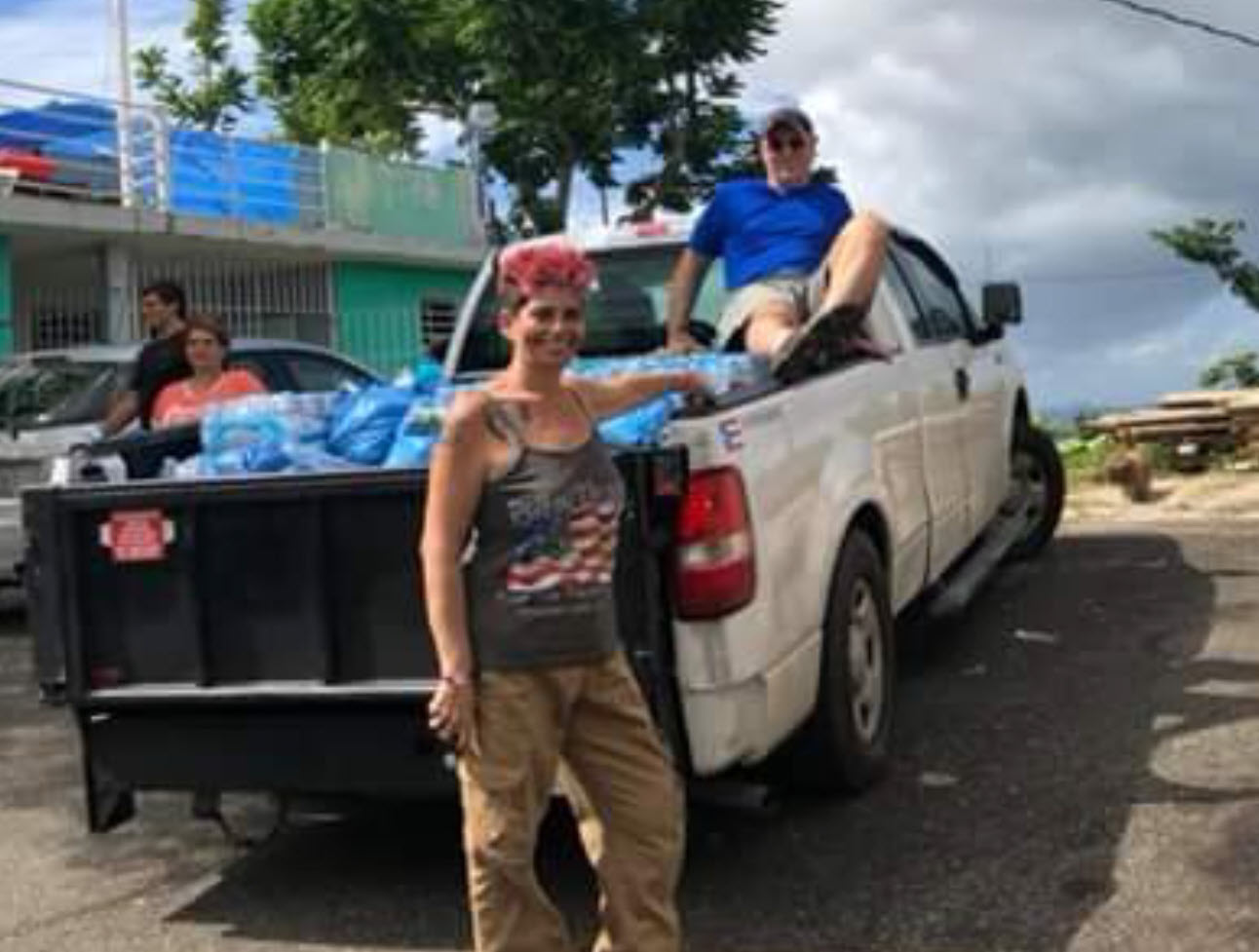 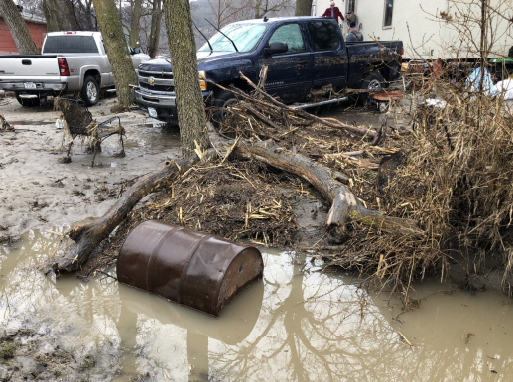 Responding
Hurricanes
Maria
Michael
Ian
Florence
Living in FL for 40 yrs
Floods
Nebraska
Observe conditions
Speak with citizens
Learn from NGOs
Listen to communication “radio chatter” Zello
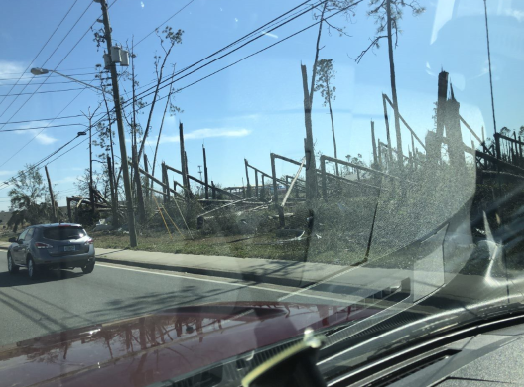 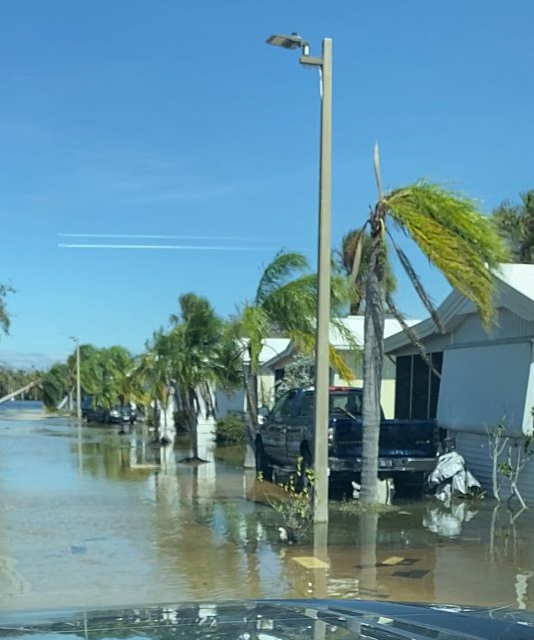 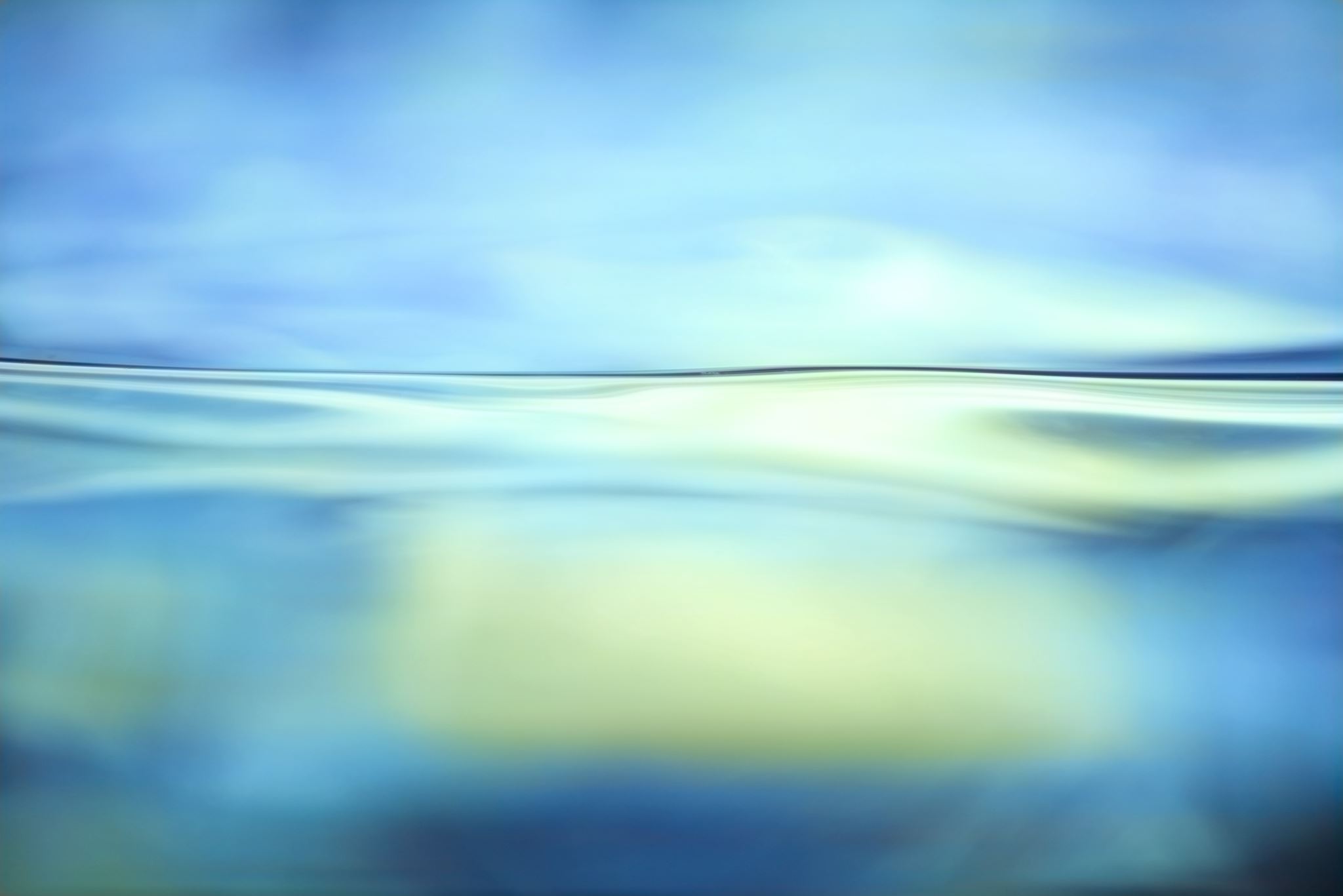 Current Challenges
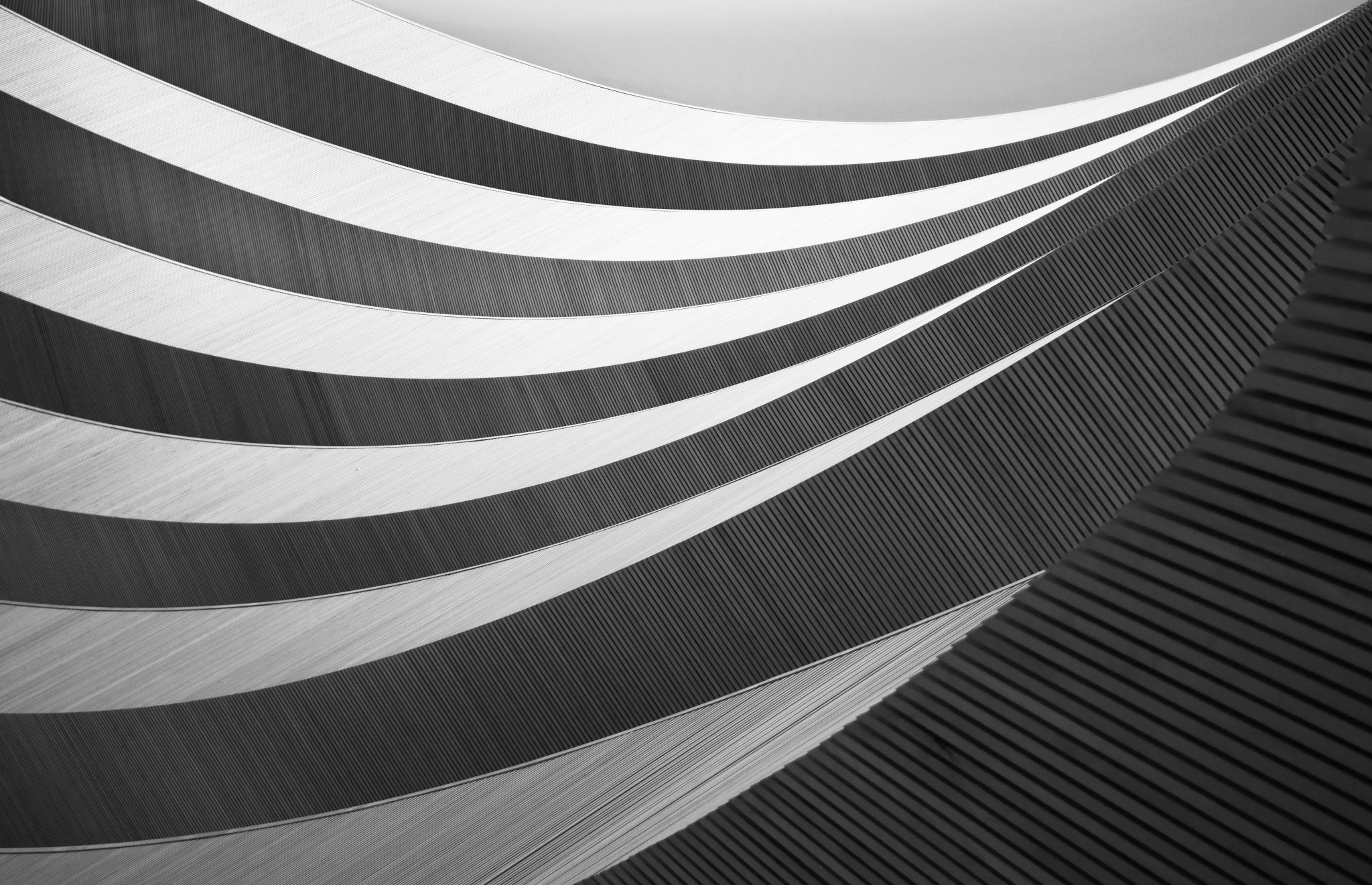 Goal of Any Solution or Technology
PubSafe Platform
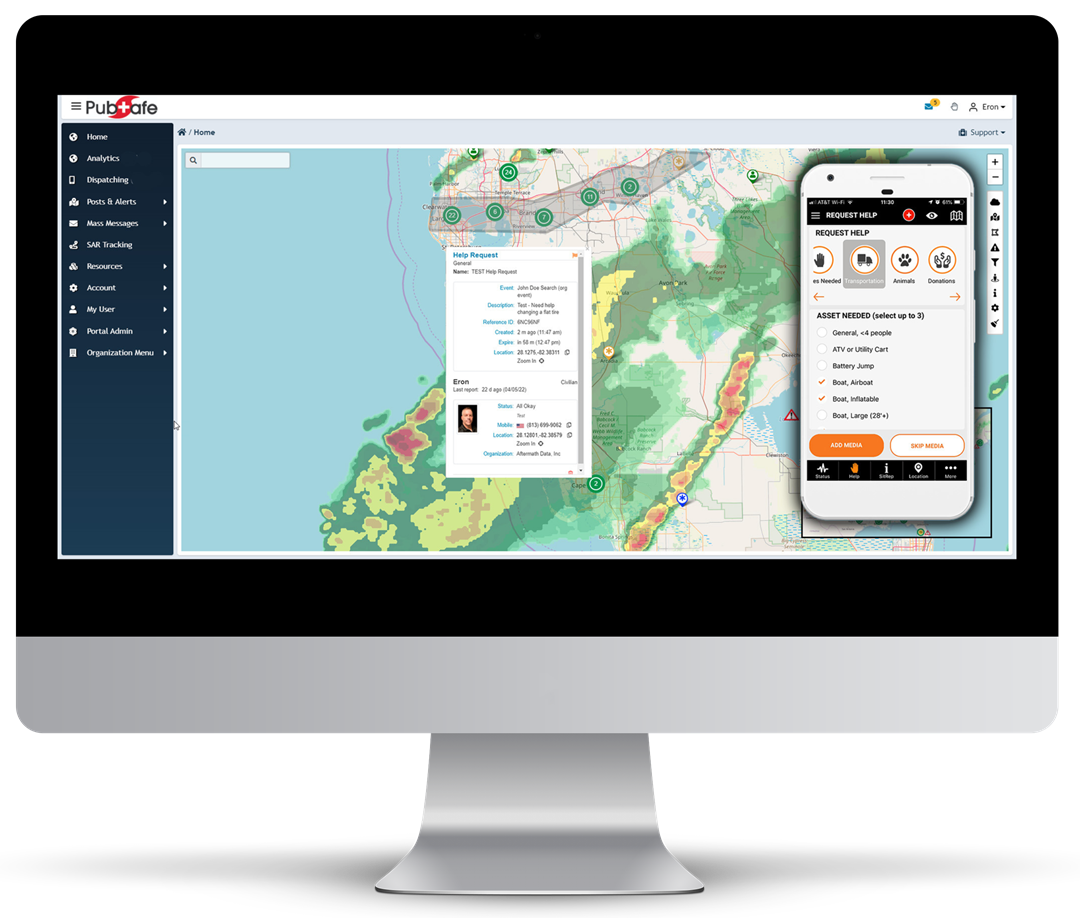 Mobile App and Web Portal
Platform for Public Safety
Consolidated platform for everyone -> globally
Global communication, visibility & dispatching
Built specifically for helping people & animals
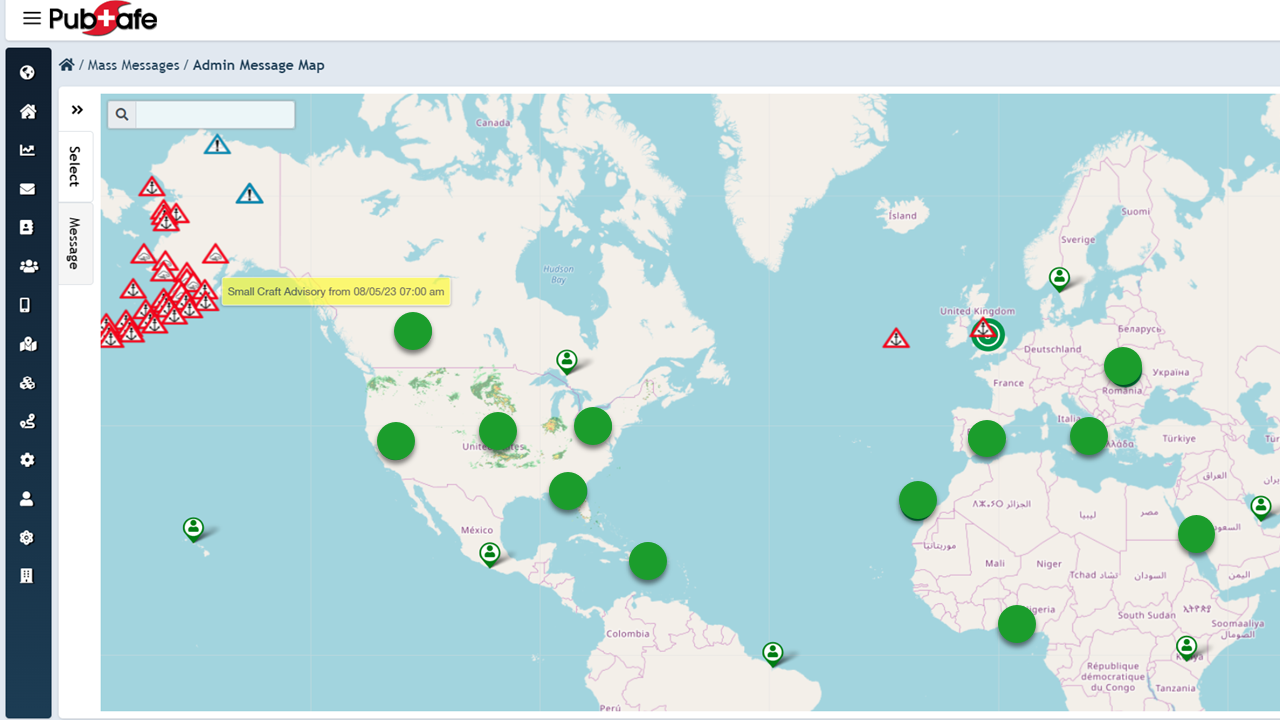 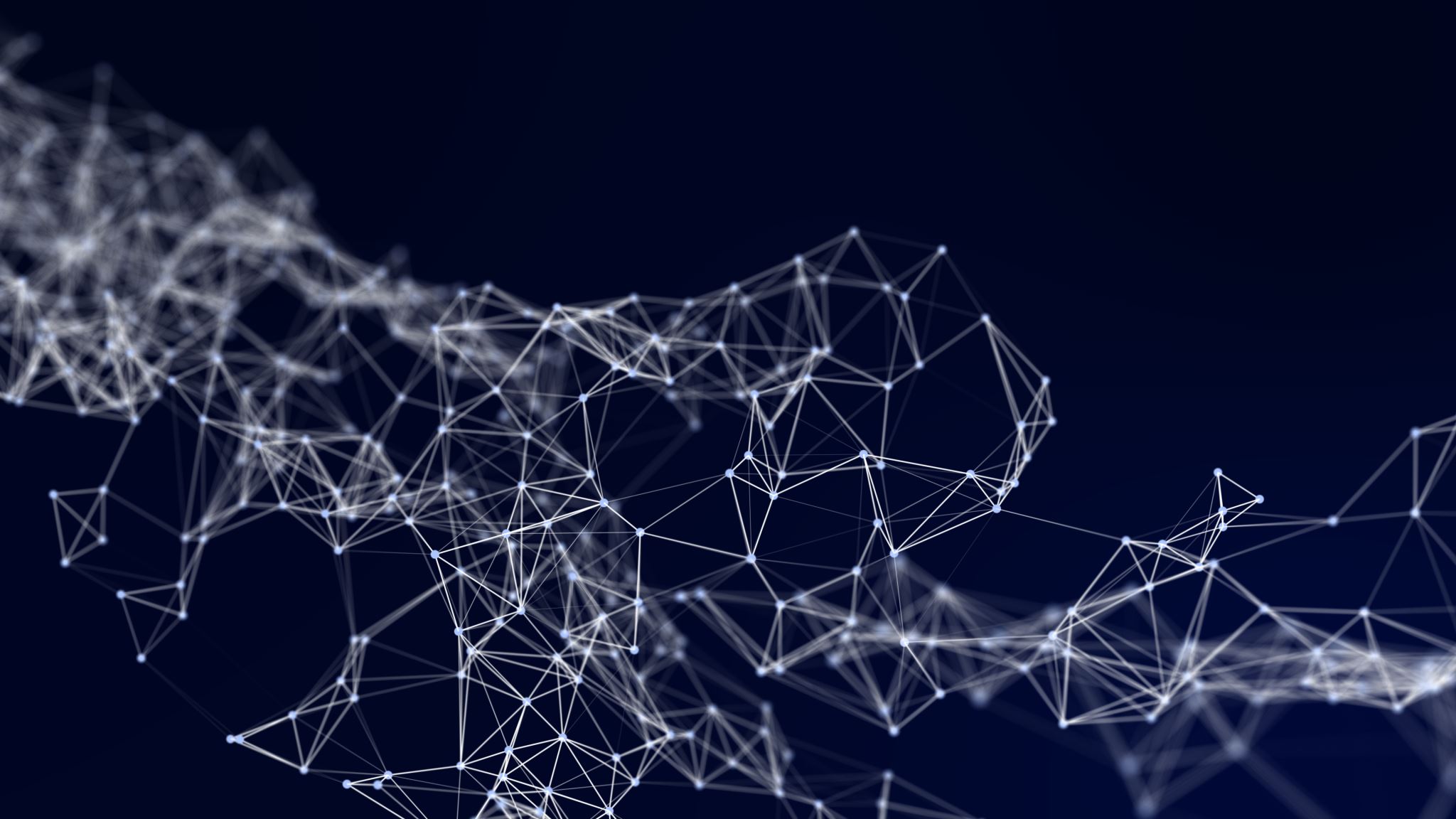 Challenges of Smart Phones
Loss of cellular network --- hurricanes
Issue for all parties involved
Radio communication
Satellite communication
Mobile networks
FirstNetTM

We are all in the same situation until restored.
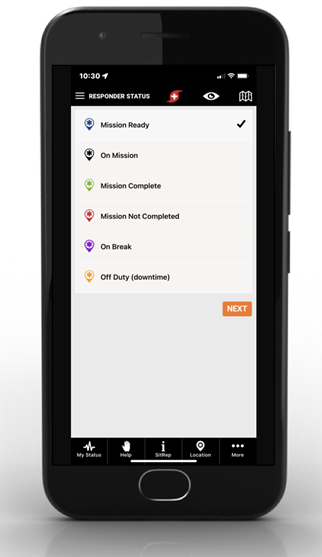 Mobile App
Closest help may be another member
Every citizen is a data node
Real-time location
Mission dispatch management
Real-time data that expires
Routine and priority help requests with exact location
SitReps
Member track history (org only)
Help fill the gap for low priority help requests
Aids in long-haul recovery
Request Help Give Help
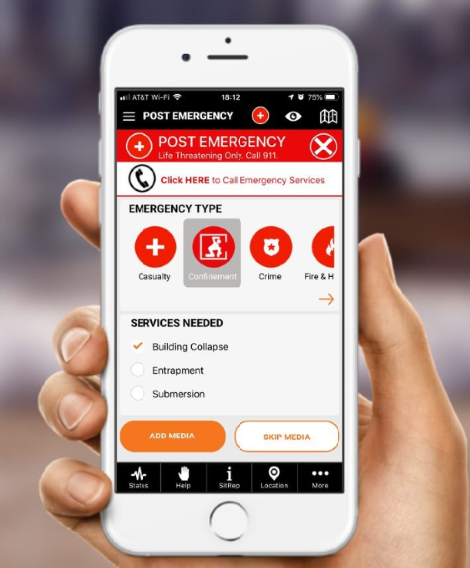 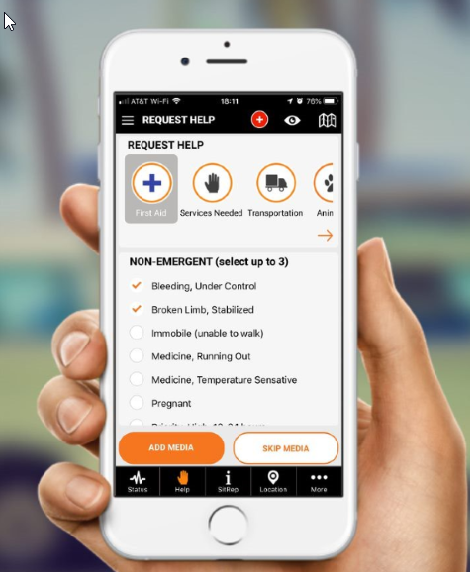 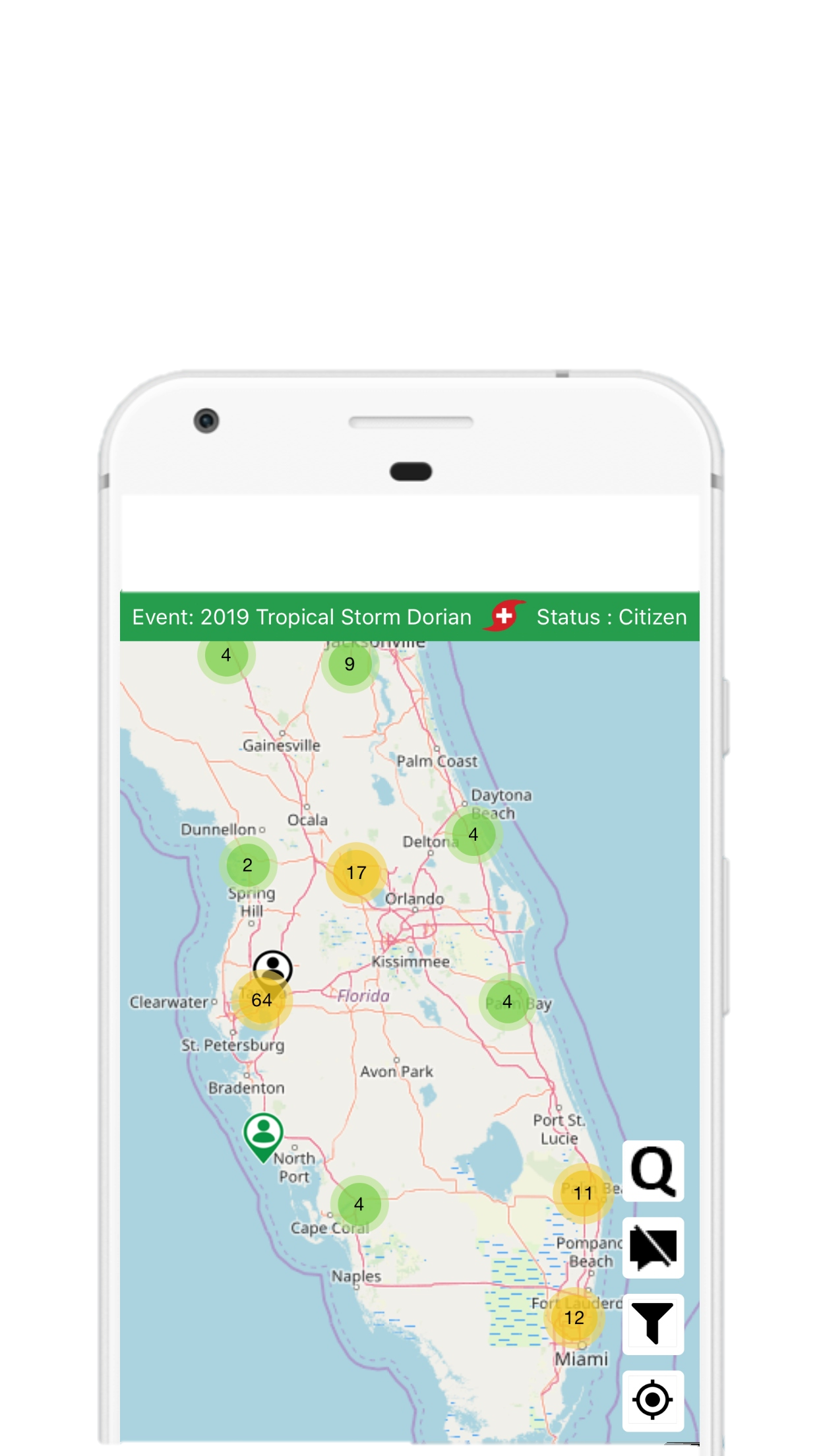 Call 911 first
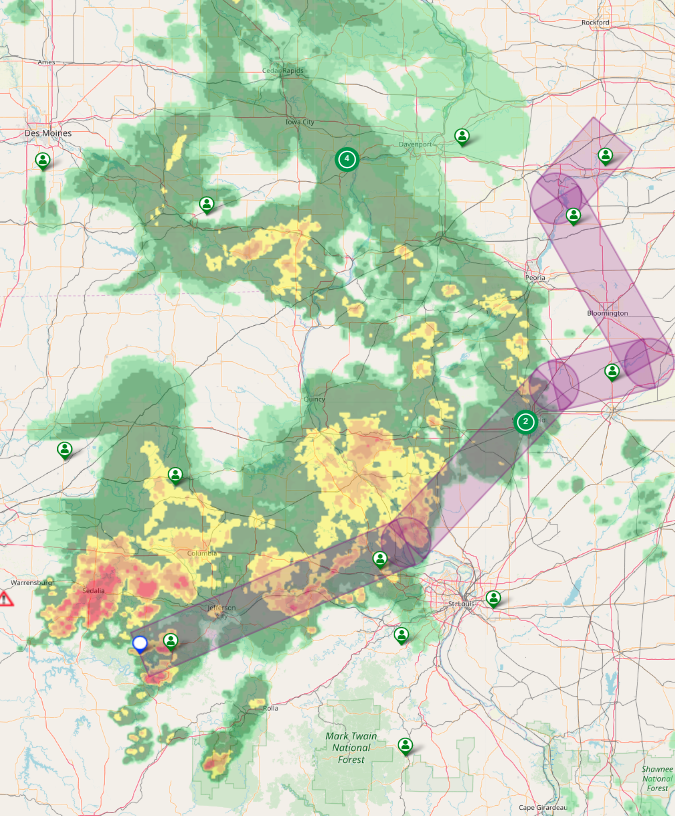 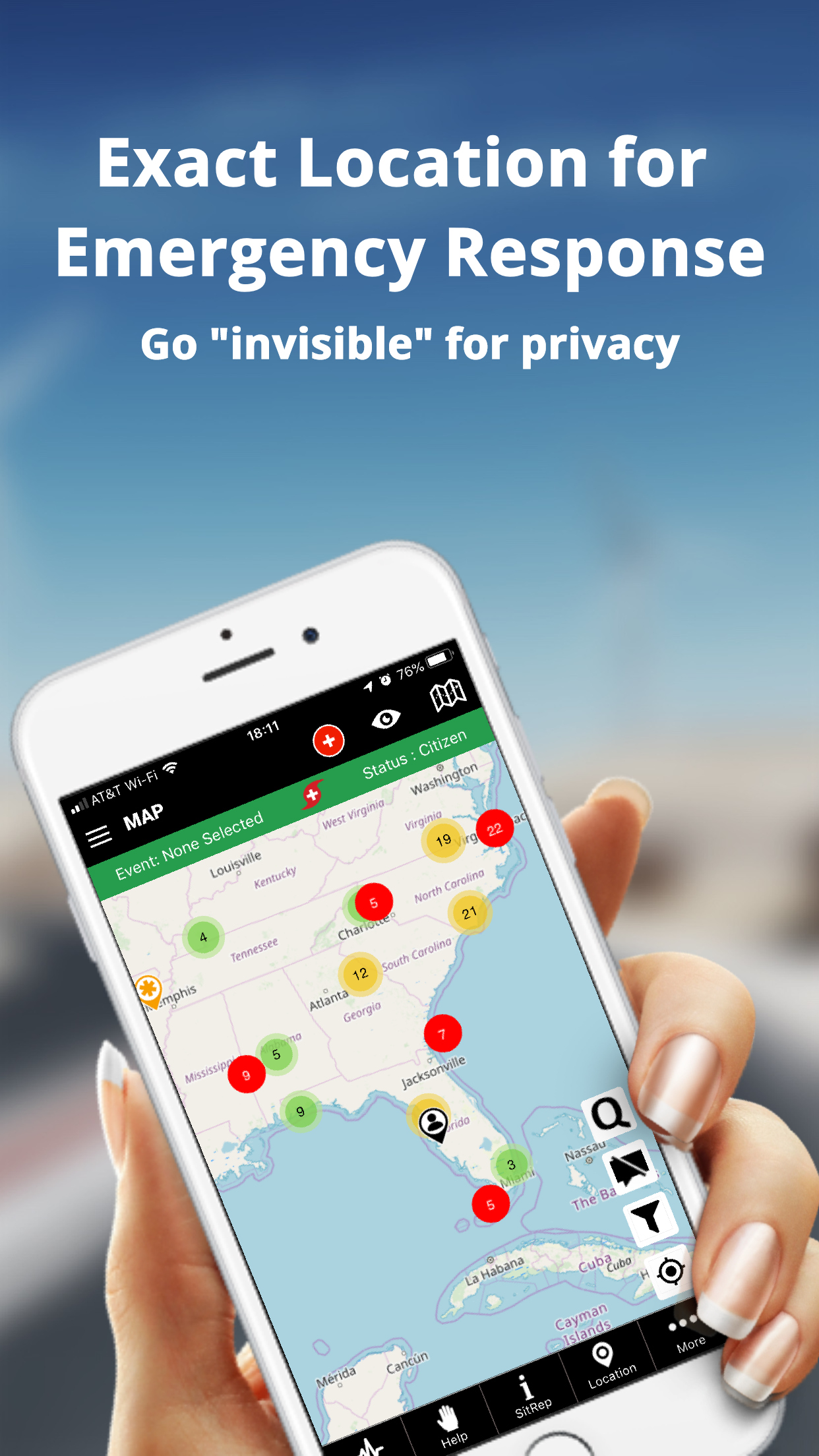 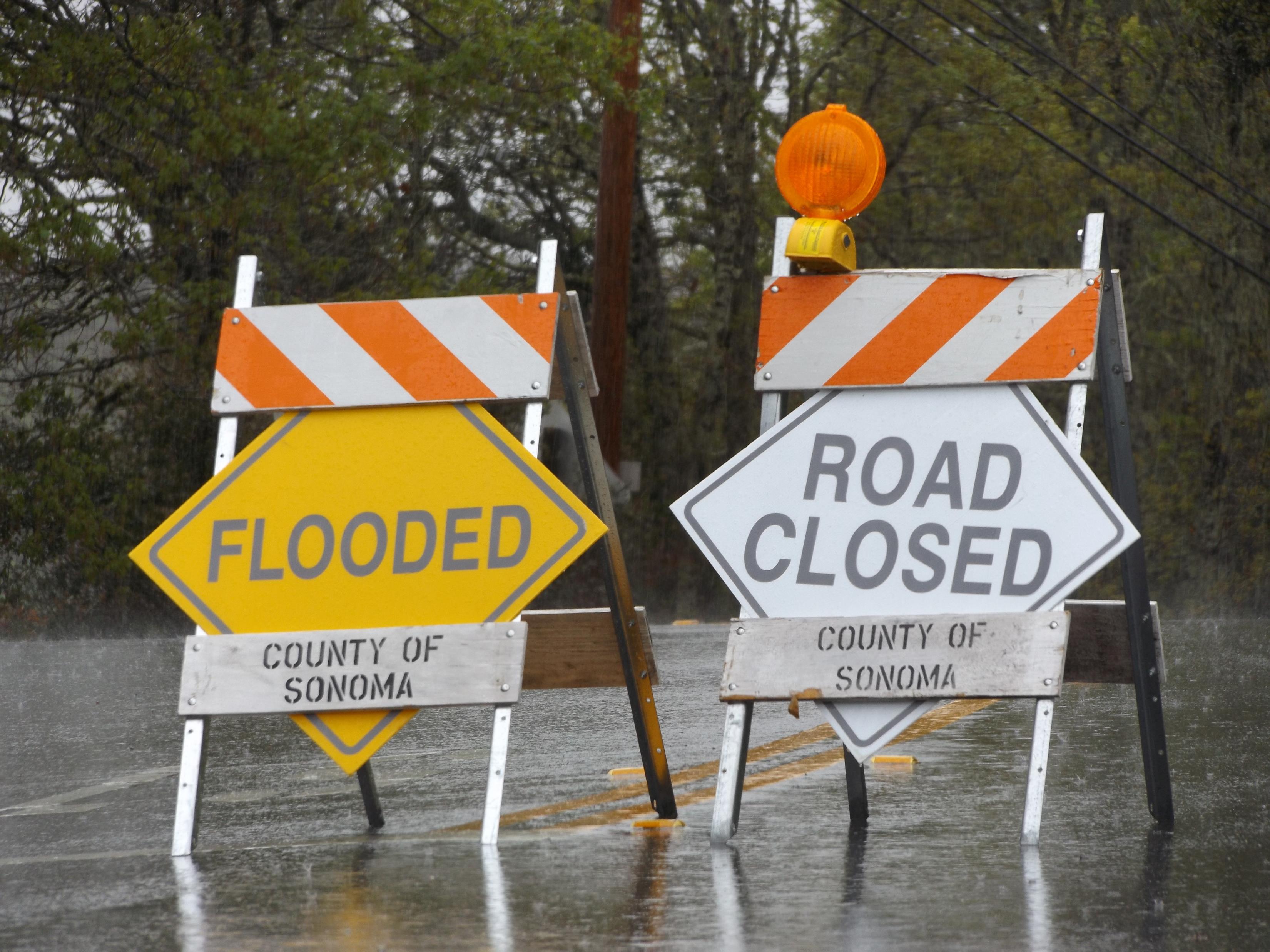 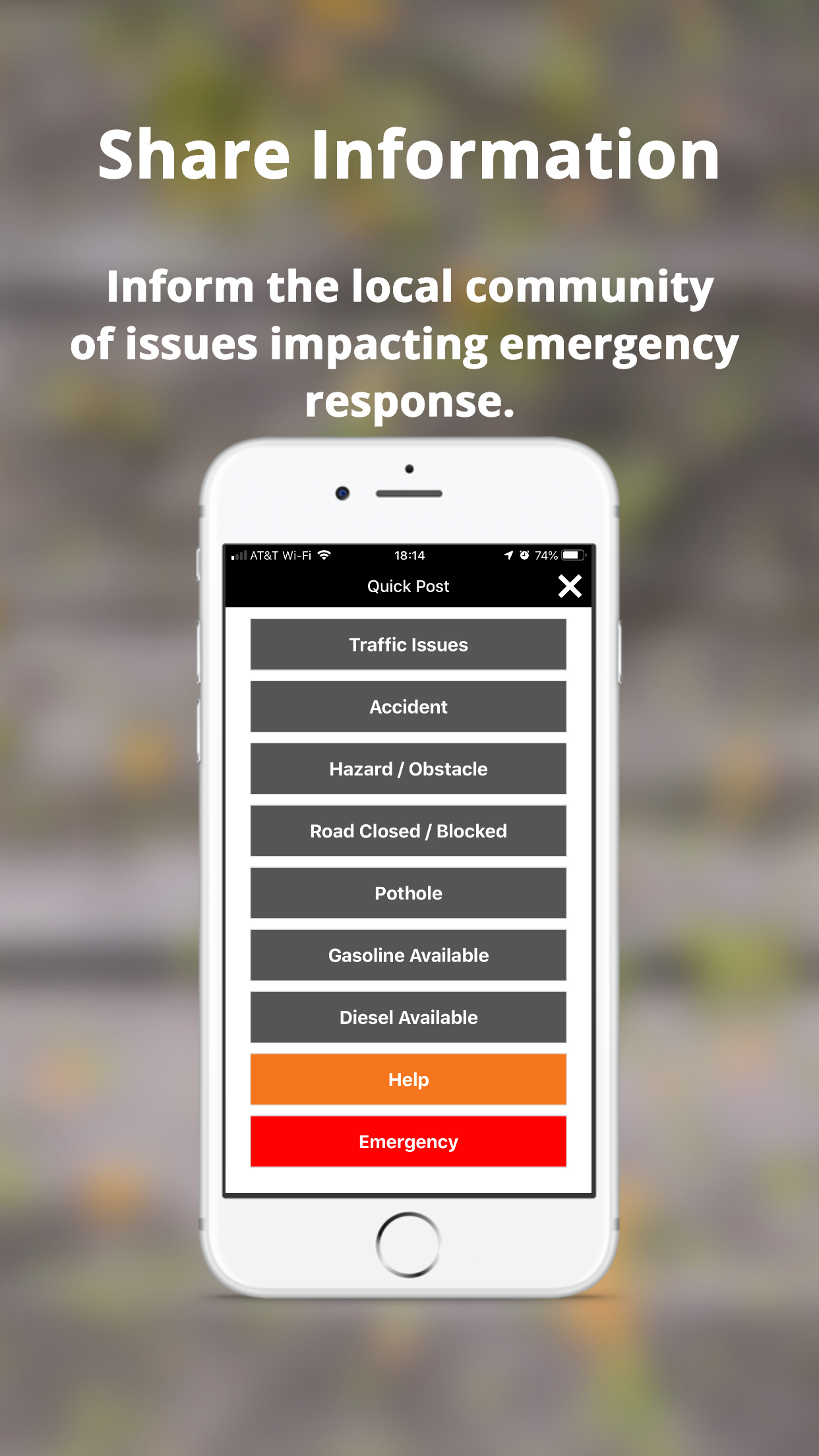 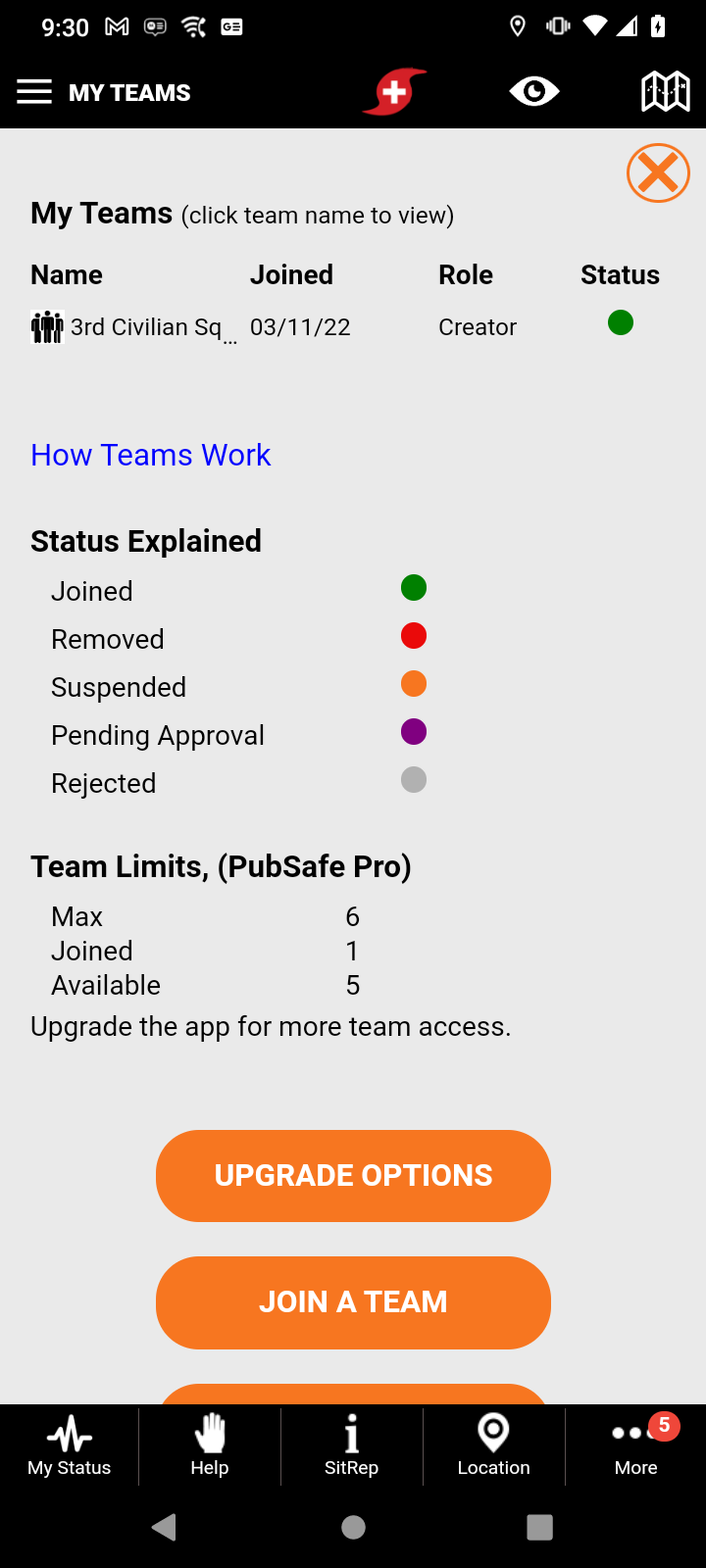 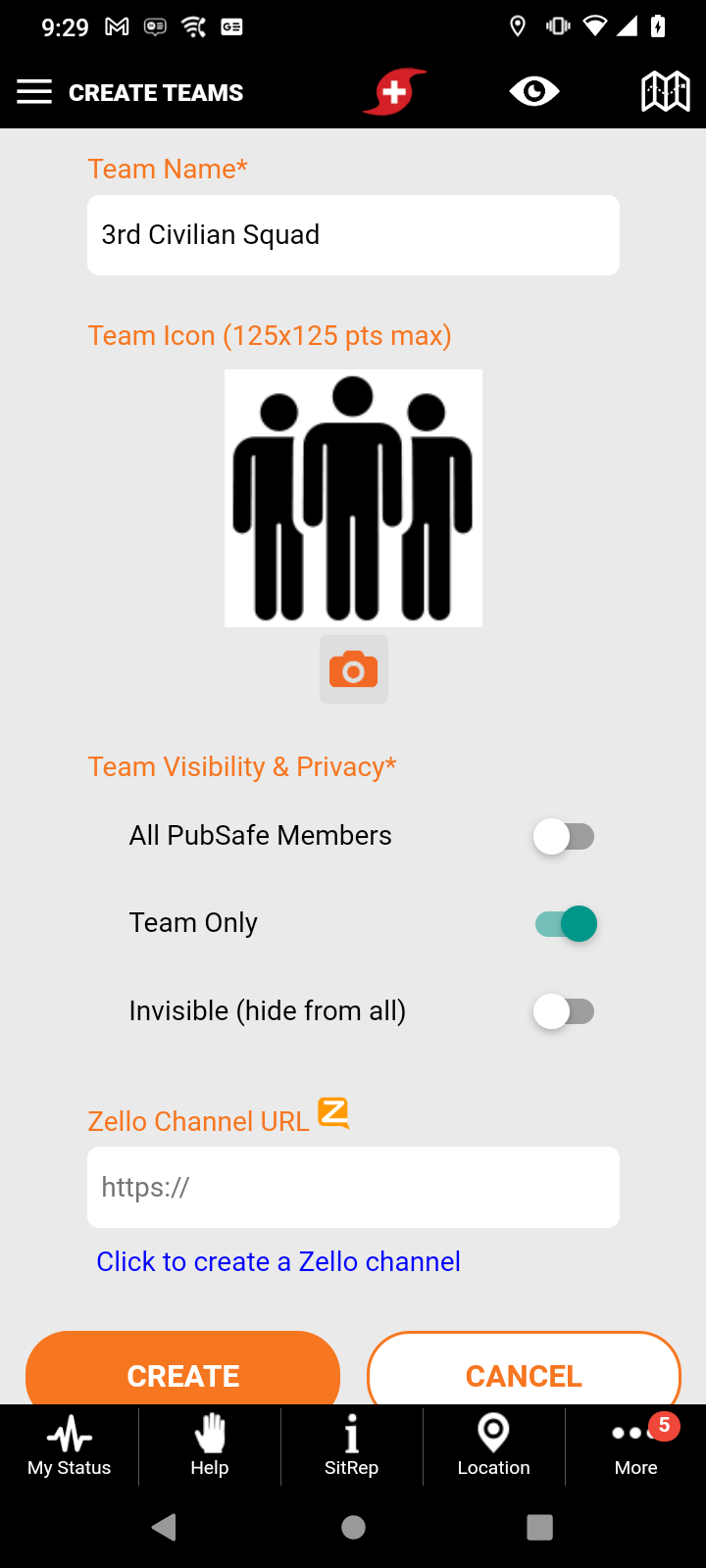 Teams
Private
Closed communication and location sharing
Examples
SAR team
Family
Church
Neighborhood
Training event
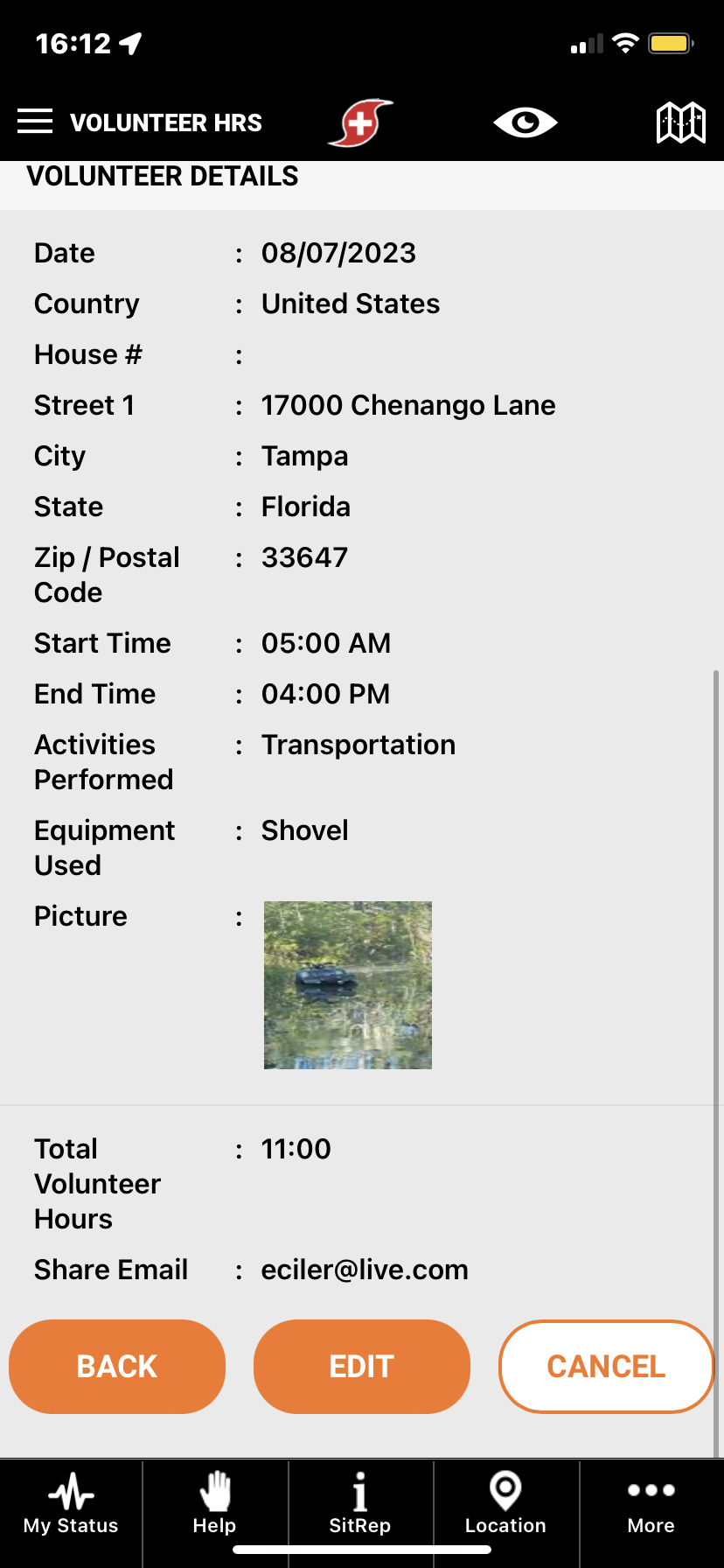 Volunteer Hours
Track volunteer hours
No double entry - Fast submission
Consolidated online
Event and organization specific
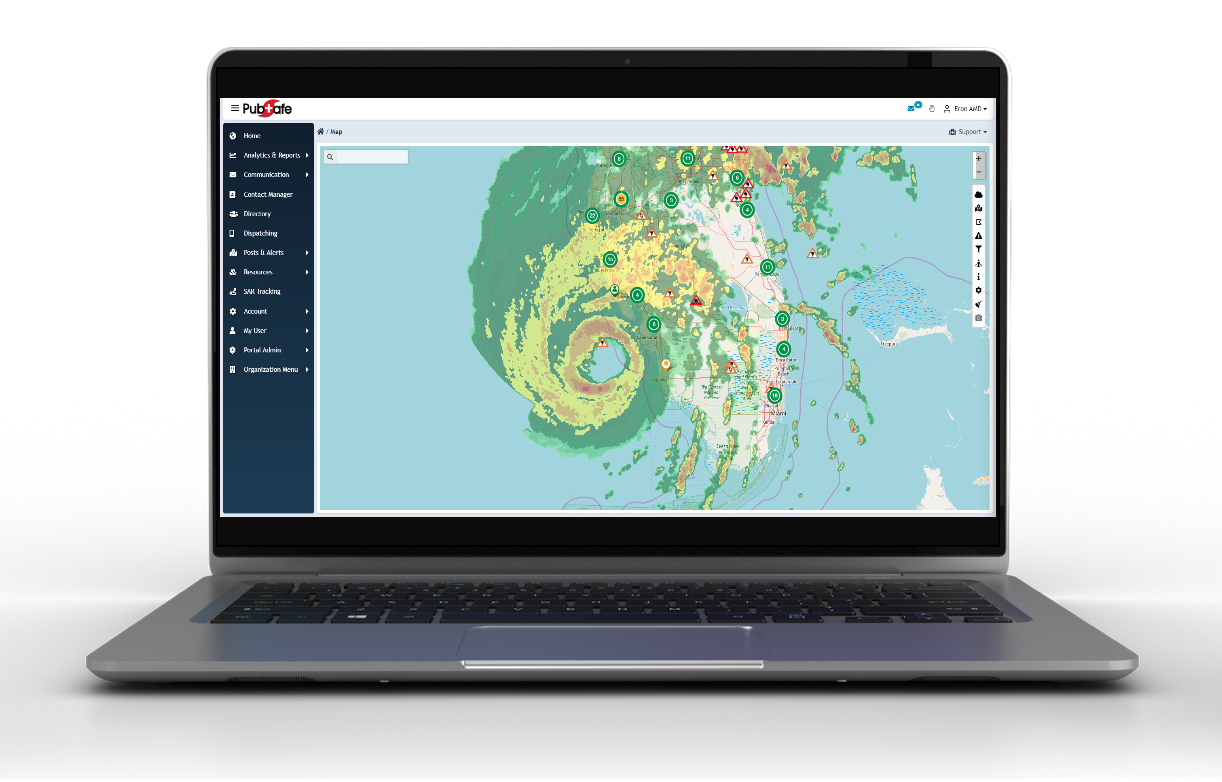 Web Portal
Built for volunteer response
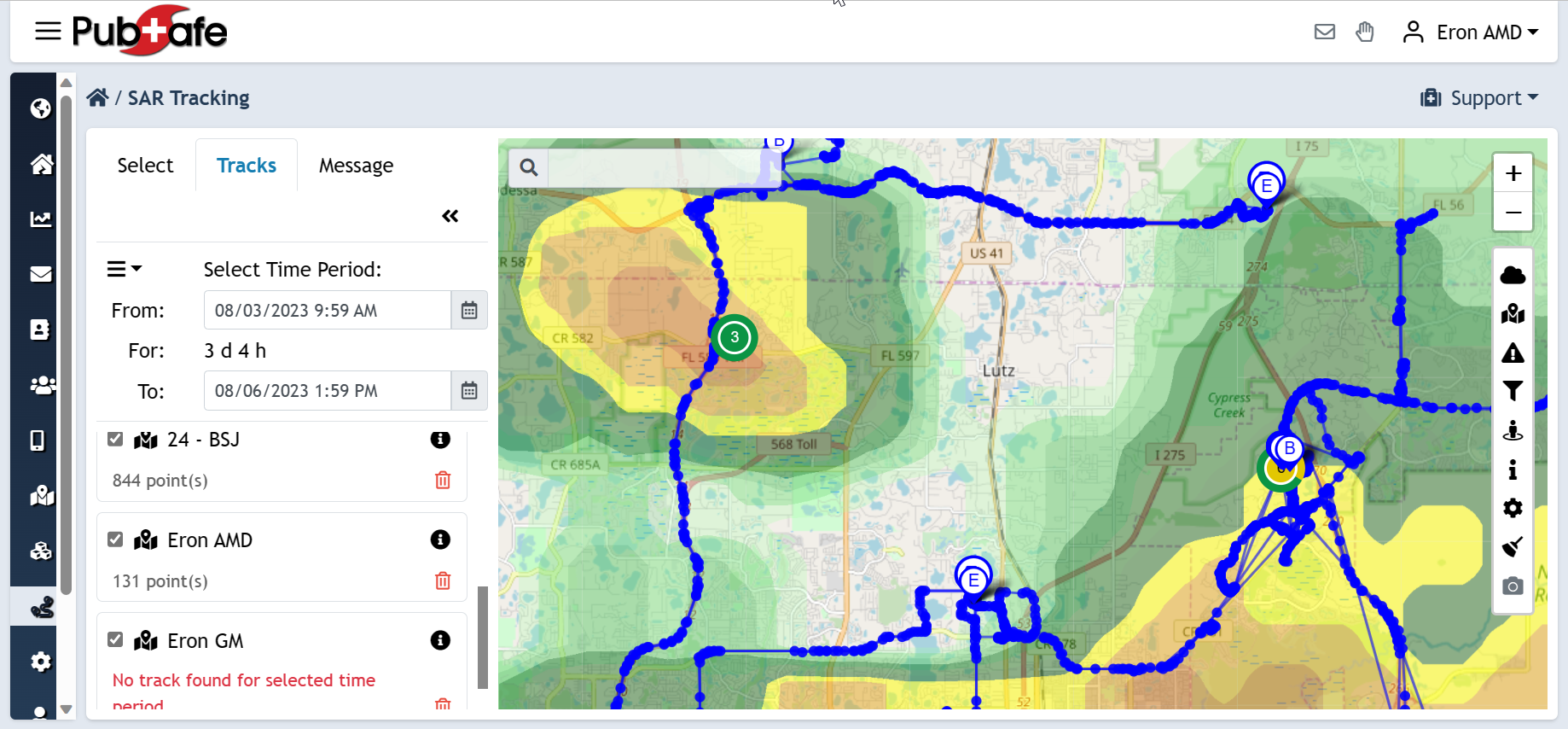 Web Portal
Consolidation of information
Visual and text
Enabling support personnel
Constantly refining
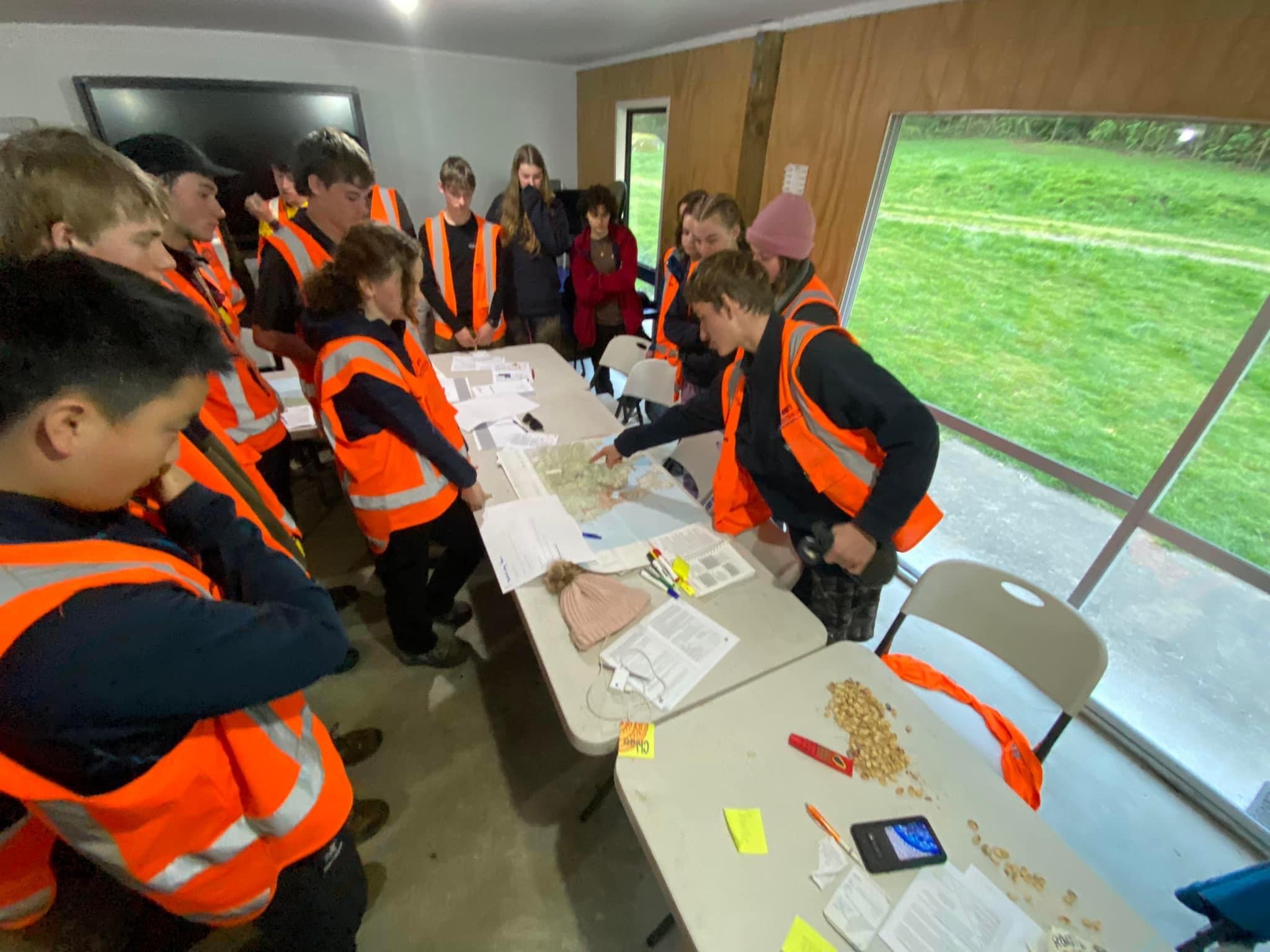 Multi-Organization Collaboration
Queue concept for case management (missions)
Real-time – Expire posts
Integrated with iPAWs, USGS, NWS, etc.
Suggestions based on skills & resources
Map determines search area
Multi organization access
Events – National & Org specific
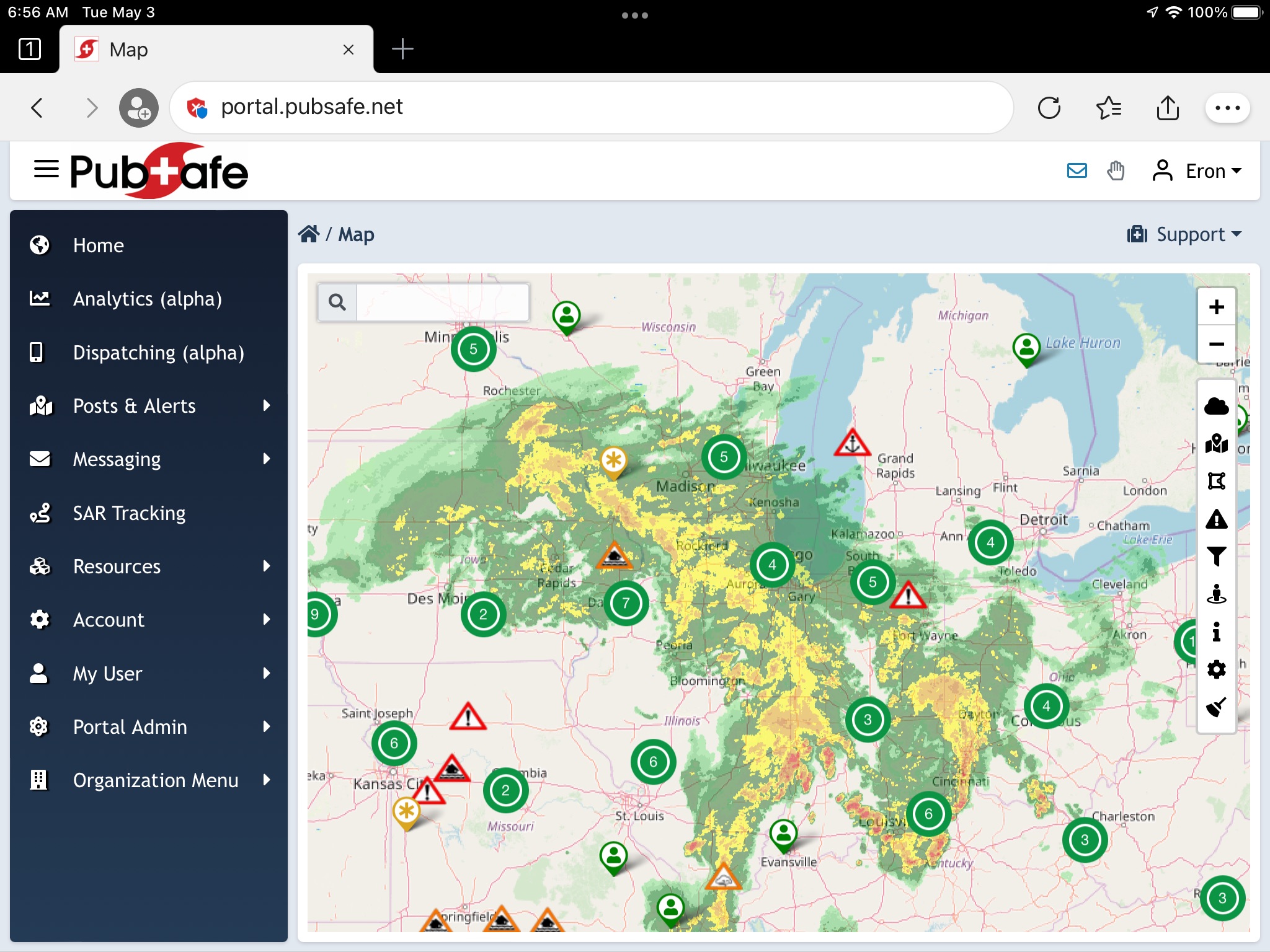 Location Sharing
Stop asking “Do we have someone in that area?”
Monitor team members globally
Dispatching efficiency
Safety
Logistics
Response time
Visibility always controlled by member
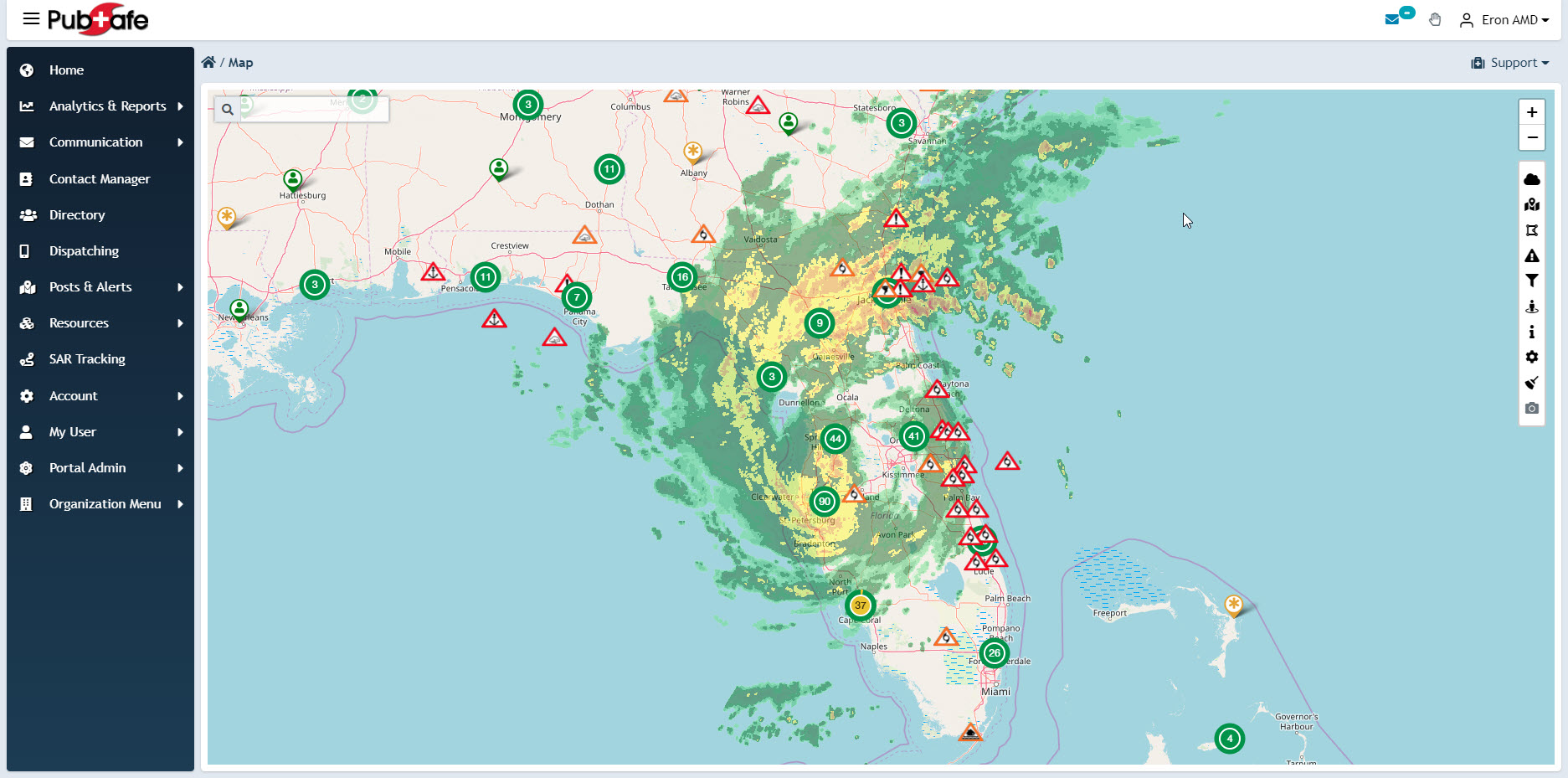 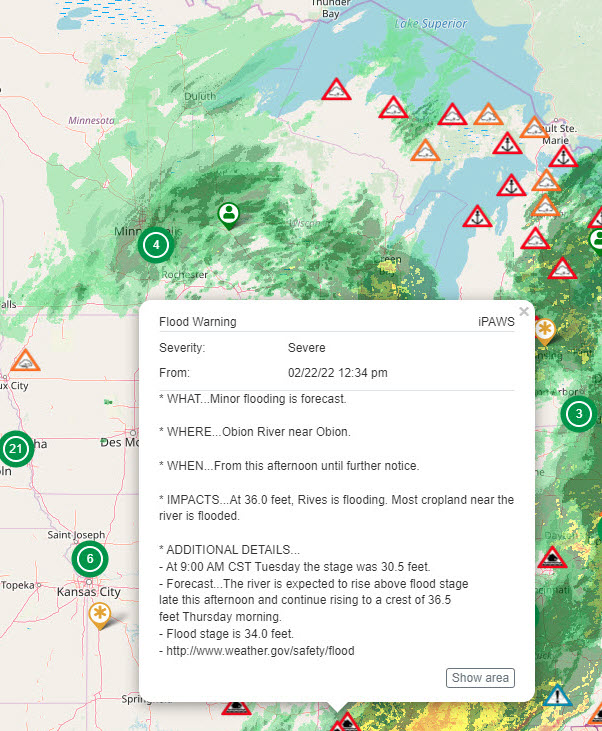 Integrated Alerts & Weather
US & Canada Current & Future Radar
National Weather Service (NWS)
US Geological Survey (USGS)
Integrated Public Alert & Warning  System (iPAWS)
Damage Assessment
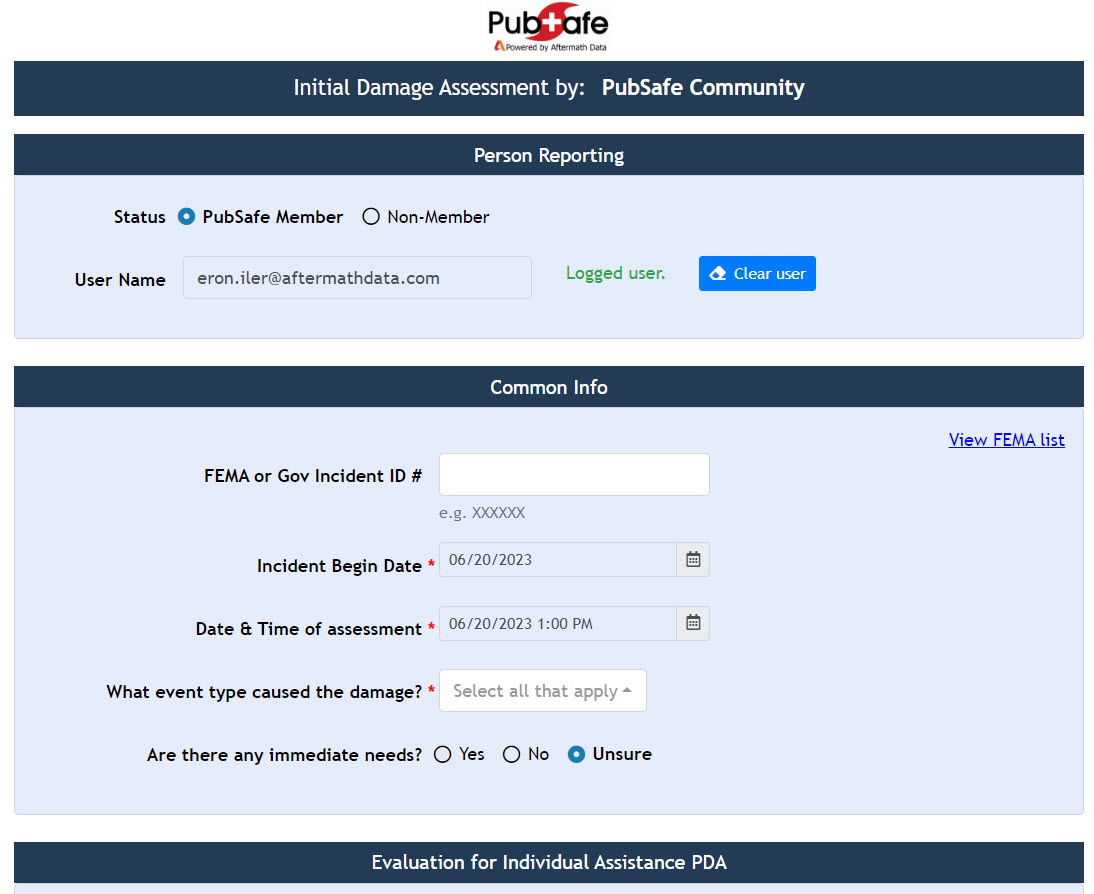 Electronic format
Phone, computer or tablet
No data entry!
Organization specific
Citizen enable
NGO enabled
Visible online
Available to share via API
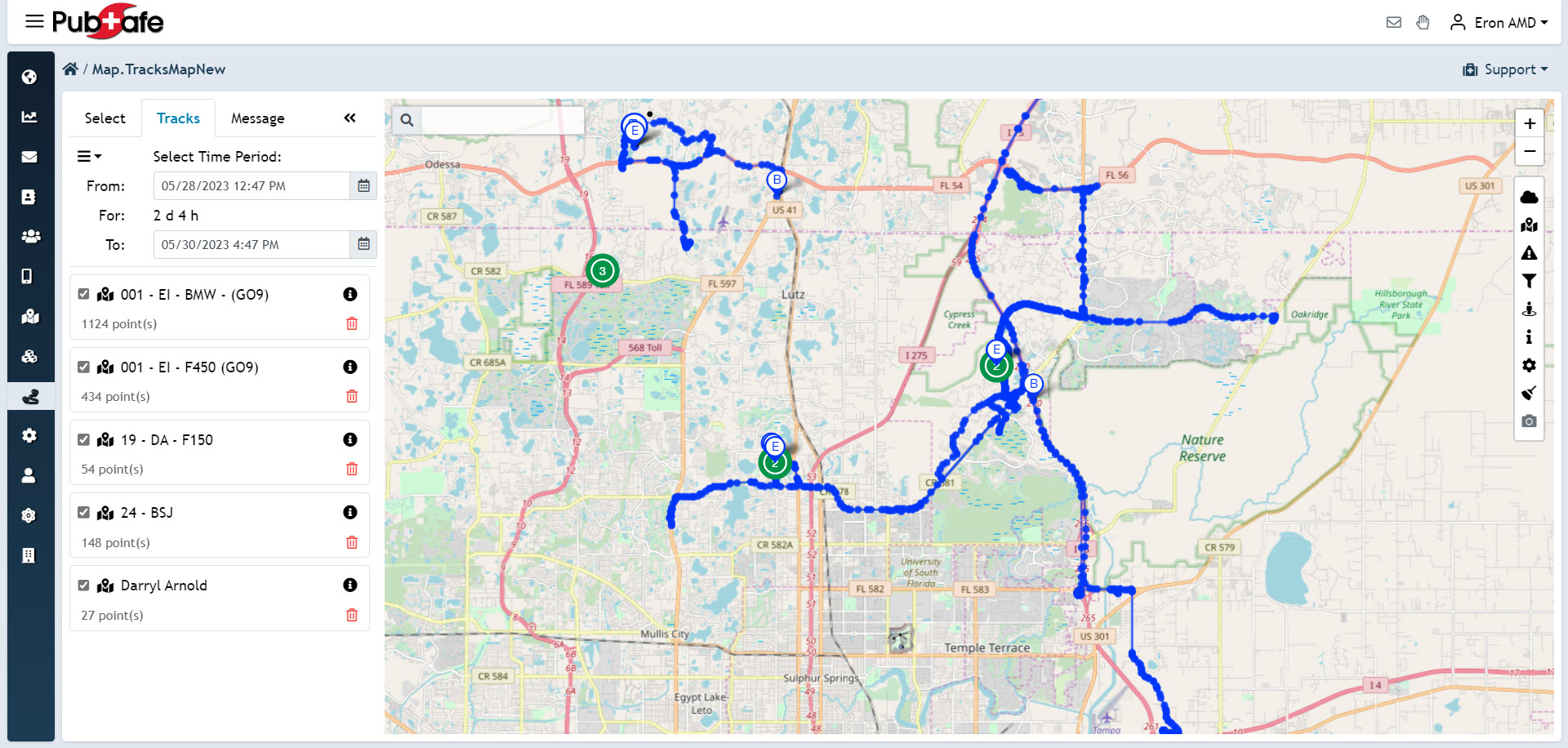 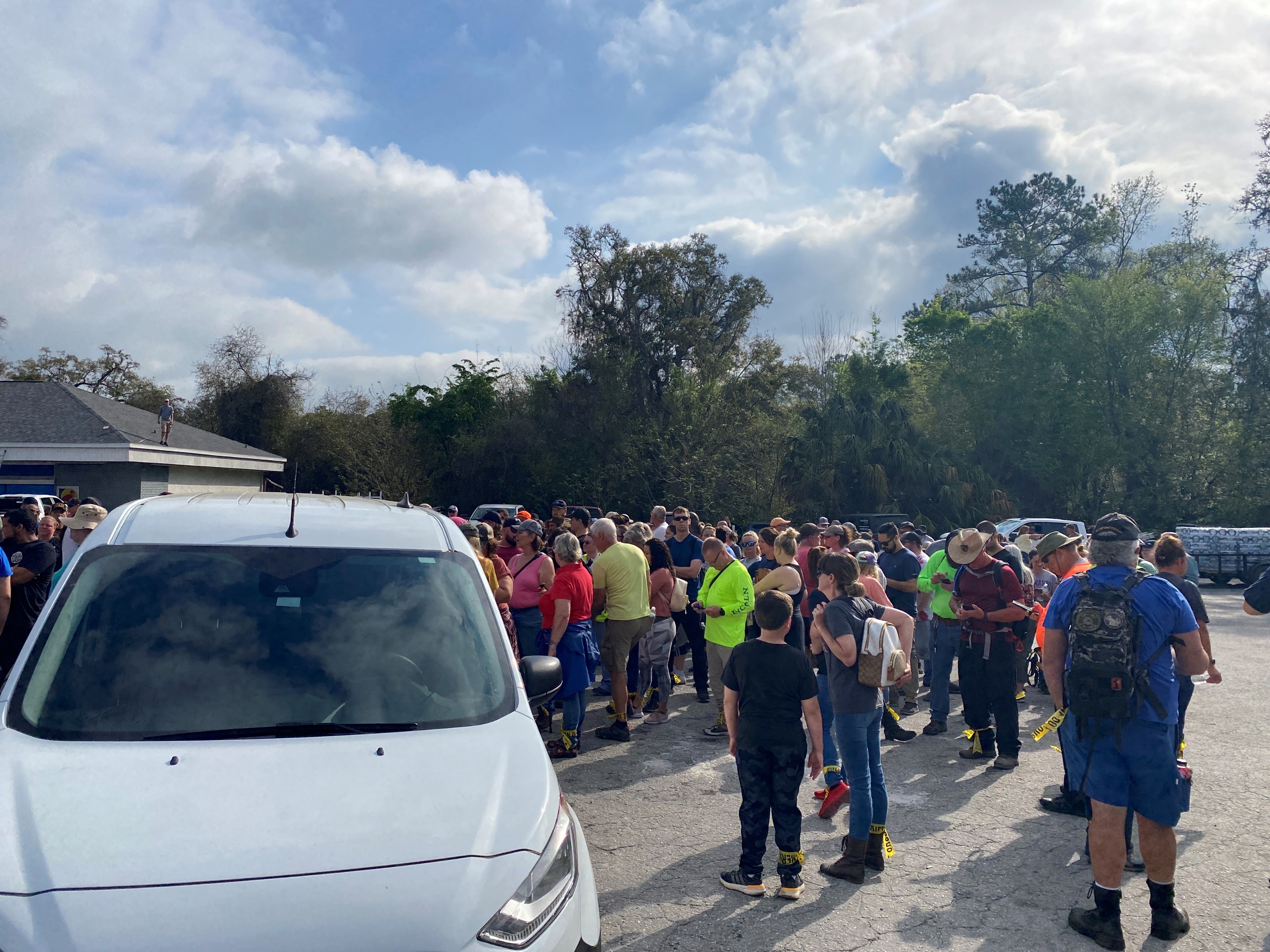 Spontaneous Volunteers
Track history to show areas searched or not searched
Limited to 96 hours
User visibility selection overrides all other settings and functions
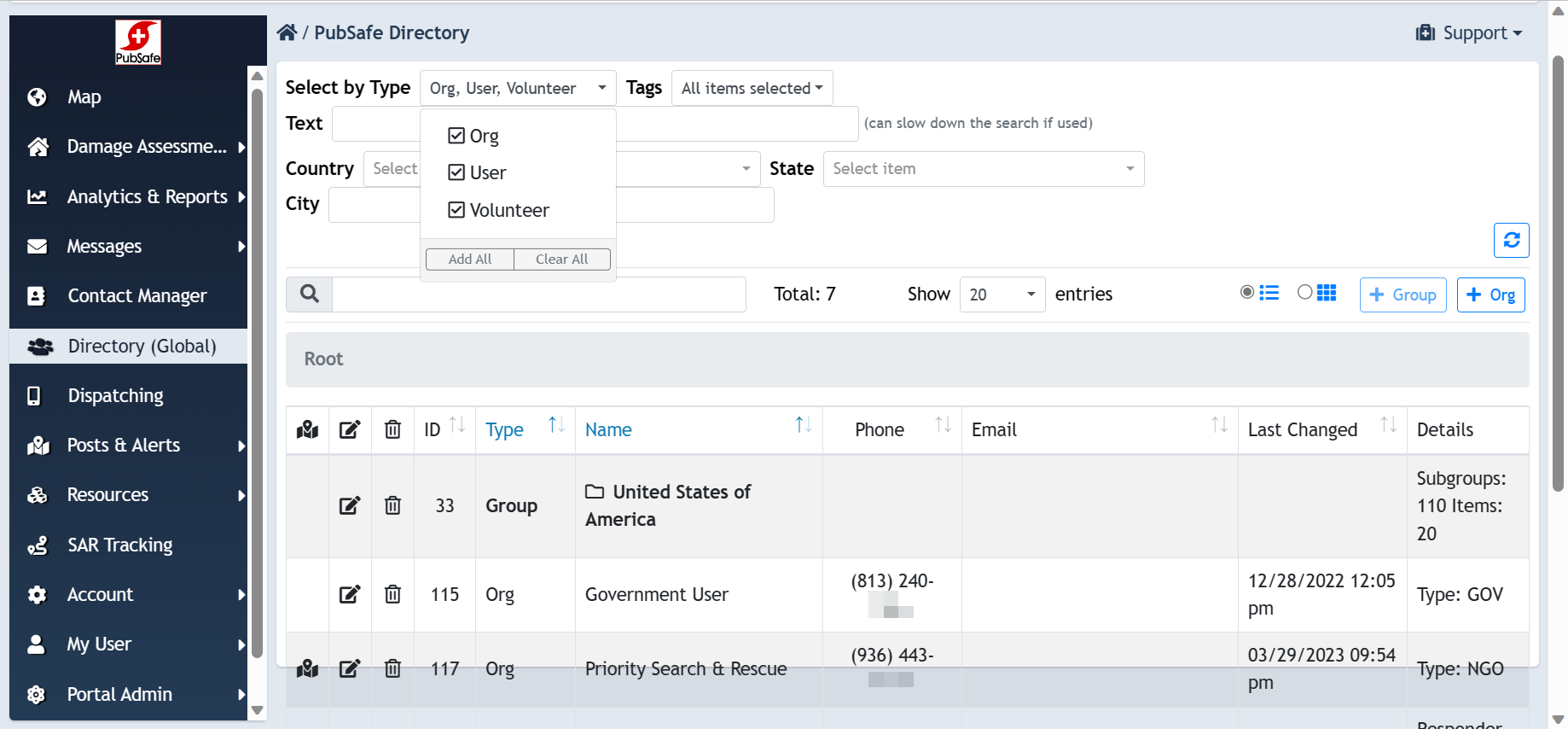 Directory
Single, online resource to store contact information
Improves access to officials & leaders
Available globally
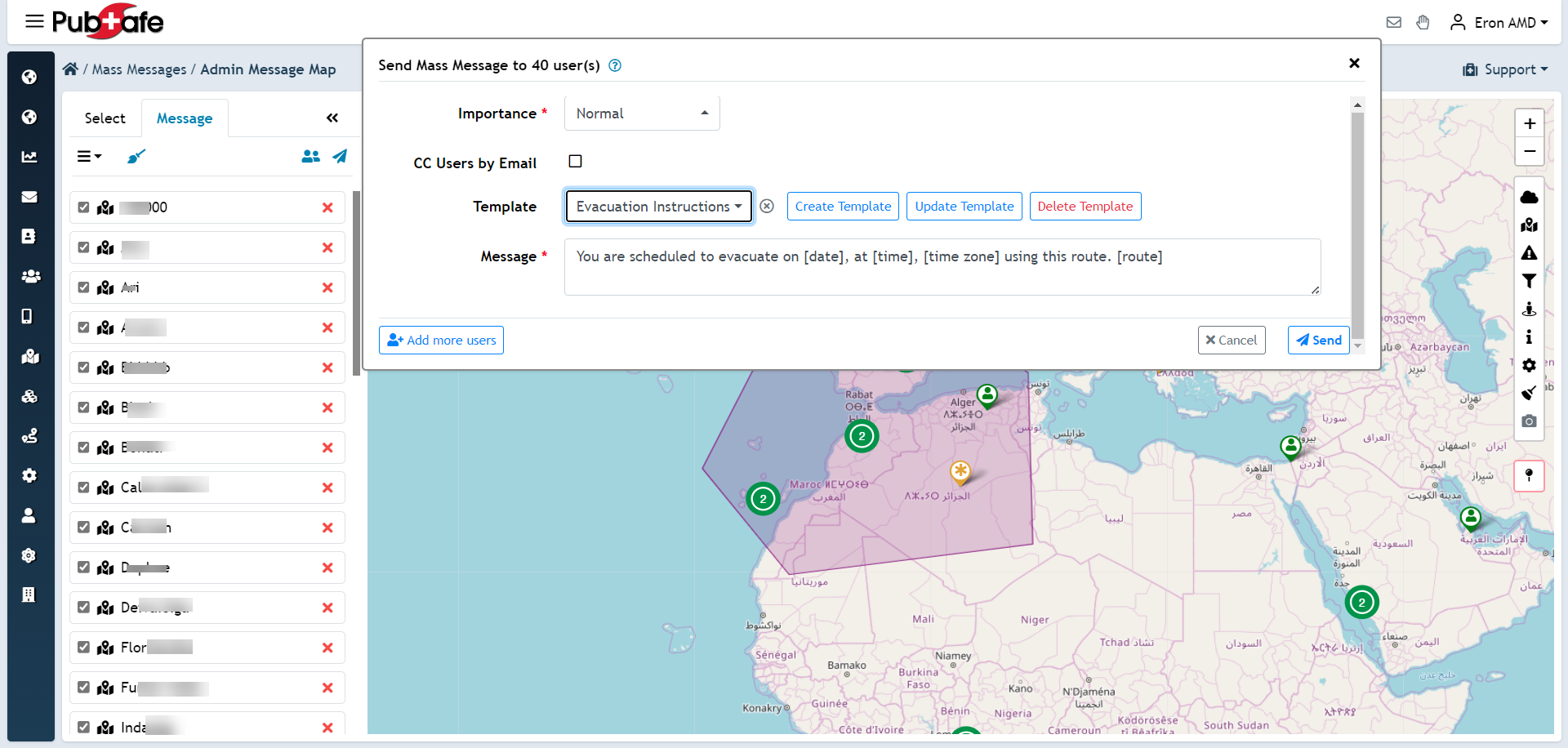 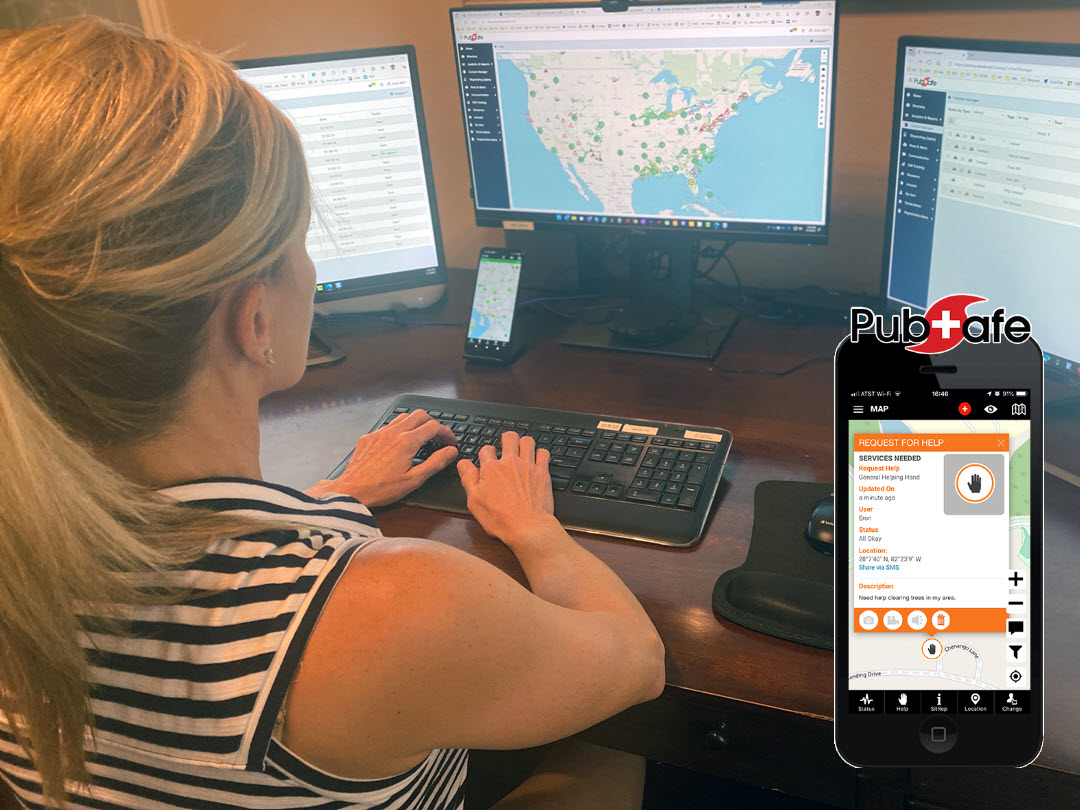 Communicate directly with 1 or 1000’s of members
Create templates to reduce errors and increase speed
Government can message any members
Orgs can message org members
Works globally
Messaging
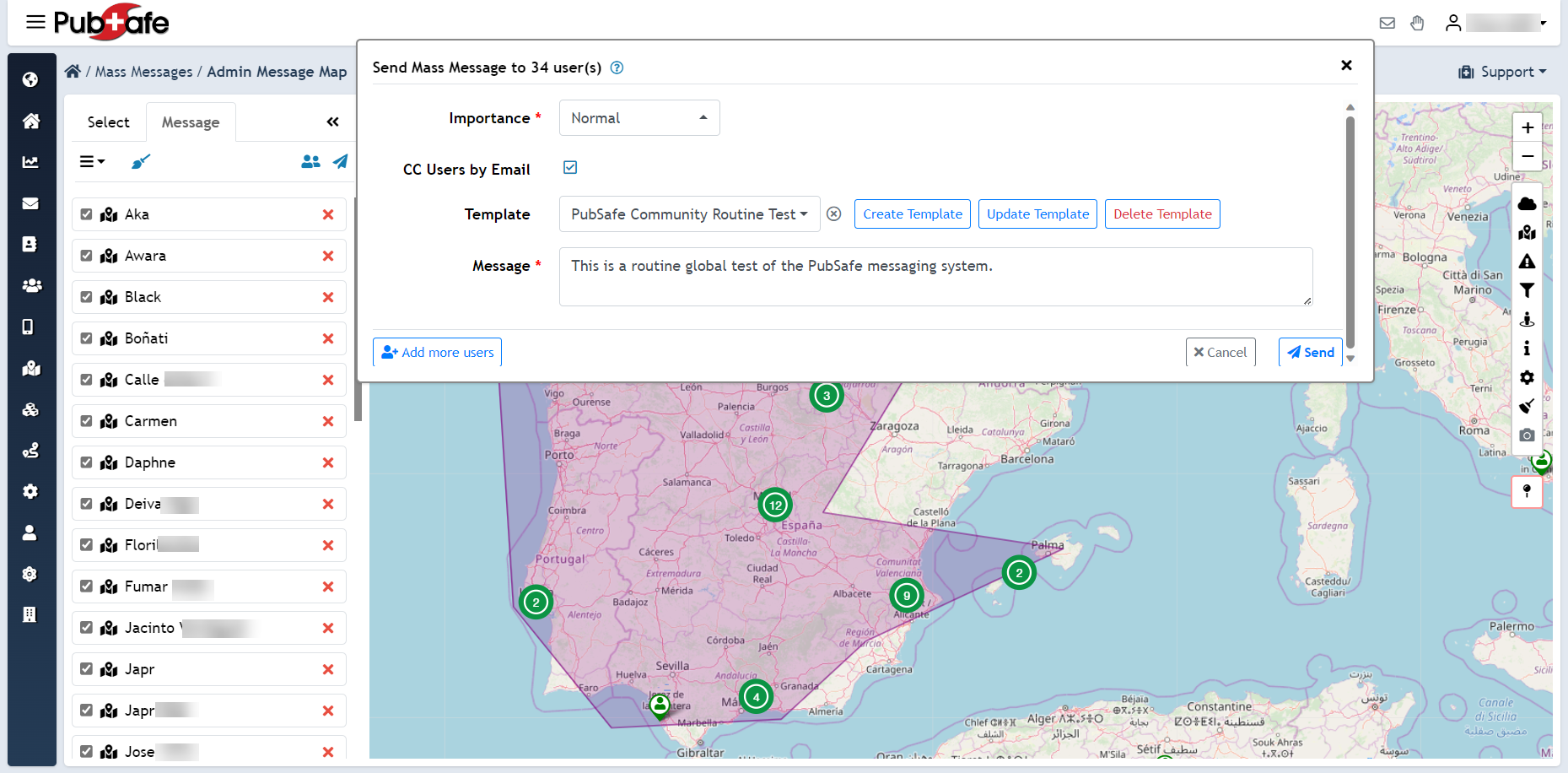 Messaging
Integration between web and mobile
Global communication
Targeted selection
Early warning for communities or regions
Rapid communication to PubSafe mobile app
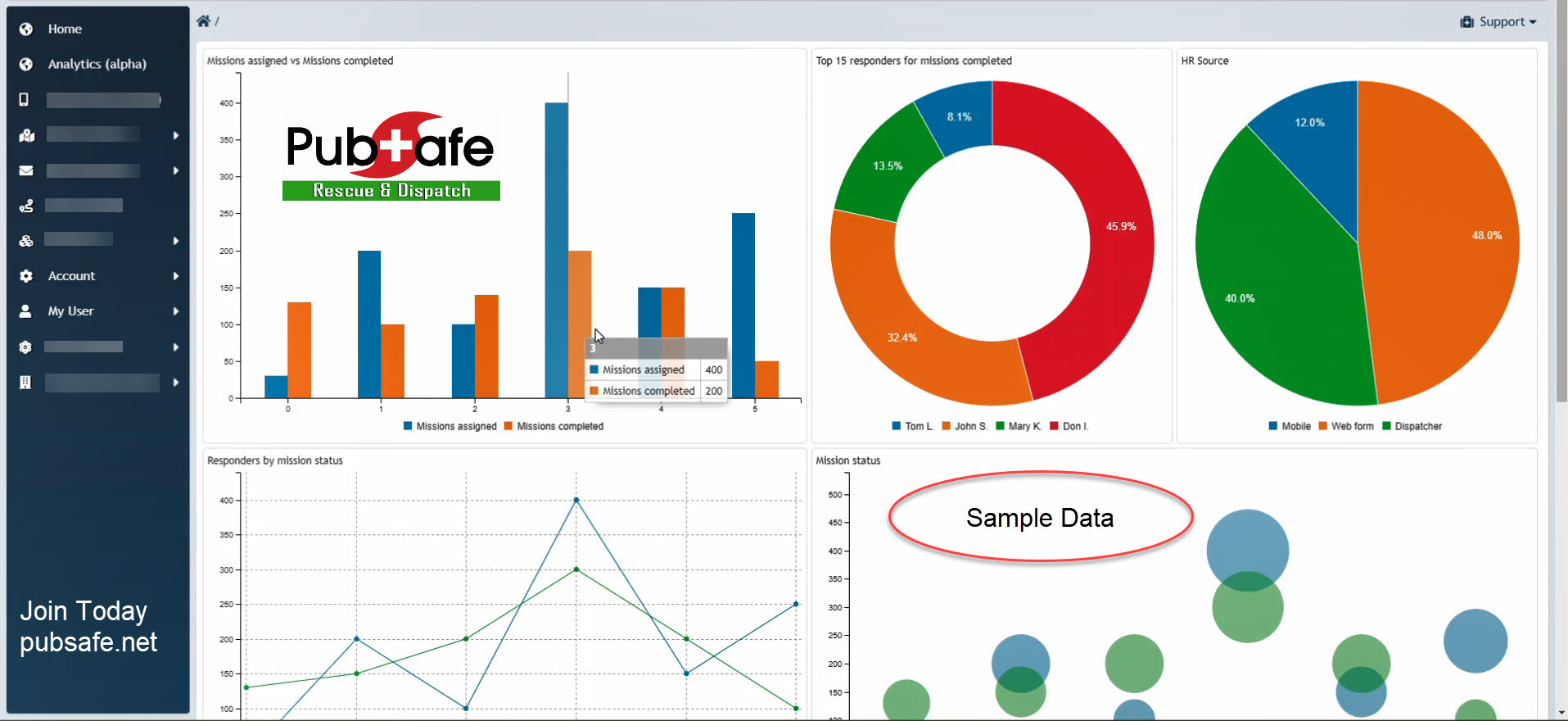 Measure performance
Market contribution
Improve response
Confirm equitable response
Analytics
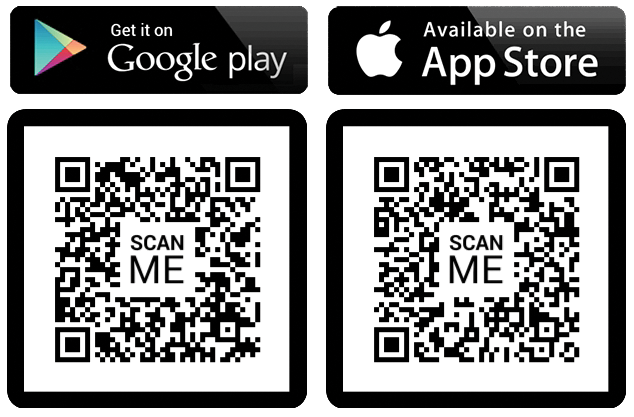 Scan to Get the Free PubSafe App
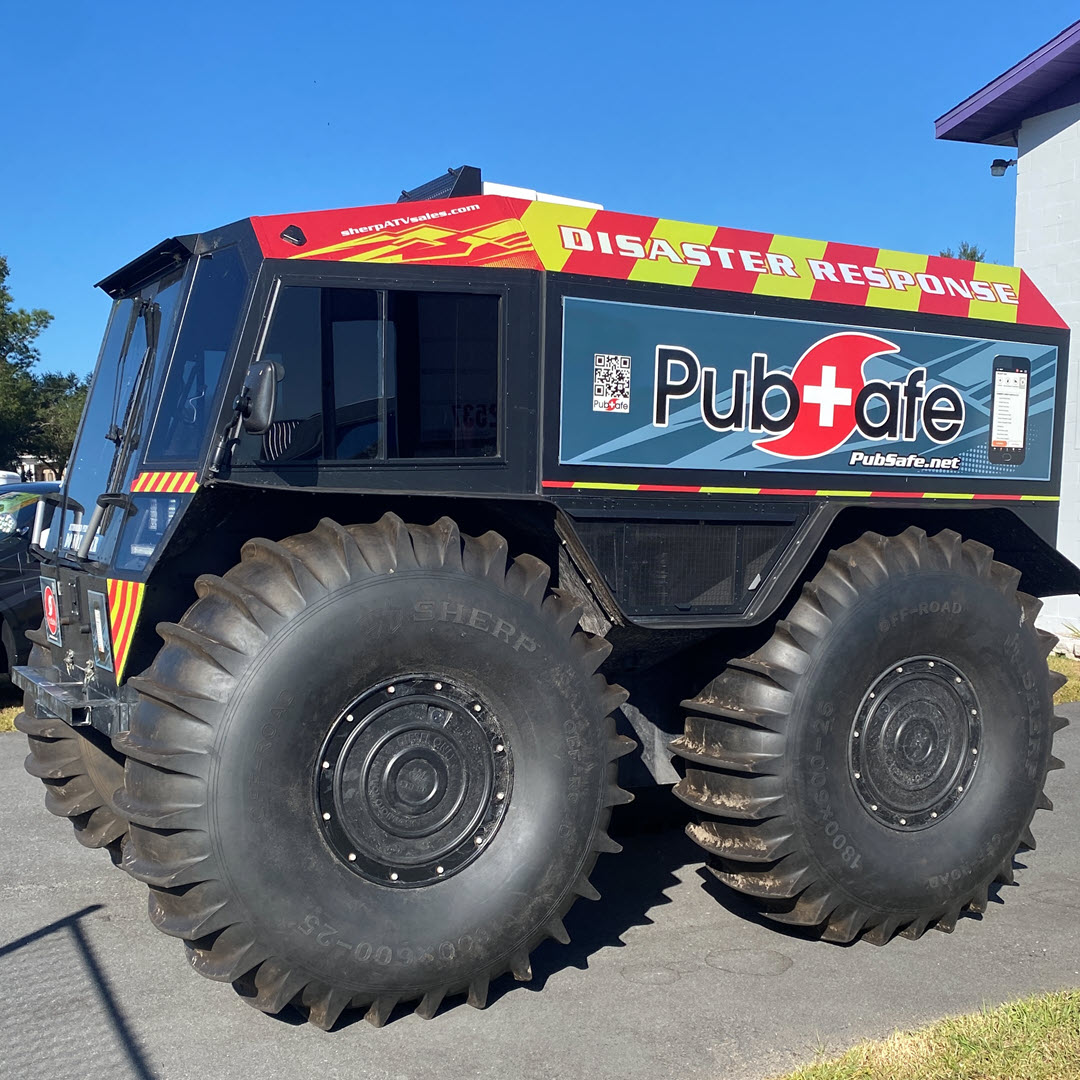 Organizations
Orgs 90-day free trial
Only $99/yr. for web tools
$5/mo. for Pro member subscription
No contract, month-to-month
Pay via app markets
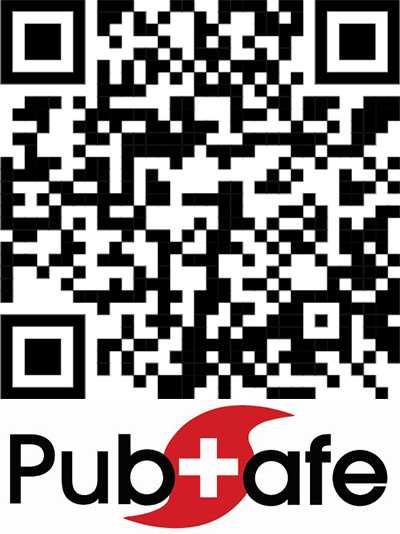